Þjónusta sveitarfélaga 2024
 
Kópavogur
[Speaker Notes: Hversu ánægð(ur) eða óánægð(ur) ert þú með þjónustu við barnafjölskyldur í sveitarfélaginu? Hversu ánægð(ur) eða óánægð(ur) ert þú með þjónustu leikskóla sveitarfélagsins? Hefur þú haft samskipti við bæjar- eða sveitarstjórnarskrifstofur sveitarfélagsins á sl. tveimur árum, þar með talið við þjónustuver? Hversu ánægð(ur) eða óánægð(ur) ert þú með aðstöðu til íþróttaiðkunar í sveitarfélaginu? Á heildina litið, hversu ánægð(ur) eða óánægð(ur) ert þú með sveitarfélagið sem stað til að búa á? Hversu ánægð(ur) eða óánægð(ur) ert þú með skipulagsmál almennt í sveitarfélaginu? Hversu ánægð(ur) eða óánægð(ur) ert þú með þjónustu grunnskóla sveitarfélagsins? Hversu ánægð(ur) eða óánægð(ur) ert þú með gæði umhverfisins í nágrenni við heimili þitt? Hvaða þjónustu telur þú að sveitarfélagið þurfi helst að bæta? Hversu ánægð(ur) eða óánægð(ur) ert þú með hvernig sveitarfélagið sinnir menningarmálum? Hversu vel eða illa finnst þér starfsfólk bæjarins/sveitarfélagsins hafa leyst úr erindi eða erindum þínum? Hversu ánægð(ur) eða óánægð(ur) ert þú með þjónustu við eldri borgara í sveitarfélaginu? Hversu ánægð(ur) eða óánægð(ur) ert þú með þjónustu við fatlað fólk í sveitarfélaginu? Hversu ánægð(ur) eða óánægð(ur) ert þú með þjónustu í tengslum við sorphirðu í sveitarfélaginu? Hversu ánægð(ur) eða óánægð(ur) ert þú með þjónustu sveitarfélagsins á heildina litið, bæði út frá reynslu þinni og áliti?]
Efnisyfirlit
Á heildina litið, hversu ánægð(ur) eða óánægð(ur) ert þú með sveitarfélagið sem stað til að búa á?
Hversu ánægð(ur) eða óánægð(ur) ert þú með skipulagsmál almennt í sveitarfélaginu?
Hversu ánægð(ur) eða óánægð(ur) ert þú með gæði umhverfisins í nágrenni við heimili þitt?
Hversu ánægð(ur) eða óánægð(ur) ert þú með þjónustu við barnafjölskyldur í sveitarfélaginu?
Hversu ánægð(ur) eða óánægð(ur) ert þú með þjónustu grunnskóla sveitarfélagsins?
Hversu ánægð(ur) eða óánægð(ur) ert þú með þjónustu leikskóla sveitarfélagsins?
Hversu ánægð(ur) eða óánægð(ur) ert þú með aðstöðu til íþróttaiðkunar í sveitarfélaginu?
Hversu ánægð(ur) eða óánægð(ur) ert þú með þjónustu við eldri borgara í sveitarfélaginu?
Hversu ánægð(ur) eða óánægð(ur) ert þú með þjónustu við fatlað fólk í sveitarfélaginu?
Hversu ánægð(ur) eða óánægð(ur) ert þú með hvernig sveitarfélagið sinnir menningarmálum?
Hversu ánægð(ur) eða óánægð(ur) ert þú með þjónustu í tengslum við sorphirðu í sveitarfélaginu?
Hversu ánægð(ur) eða óánægð(ur) ert þú með þjónustu sveitarfélagsins á heildina litið, bæði út frá reynslu þinni og áliti?
Hefur þú haft samskipti við bæjar- eða sveitarstjórnarskrifstofur sveitarfélagsins á sl. tveimur árum, þar með talið við þjónustuver?
Hversu vel eða illa finnst þér starfsfólk bæjarins/sveitarfélagsins hafa leyst úr erindi eða erindum þínum?
Hvaða þjónustu telur þú að sveitarfélagið þurfi helst að bæta?
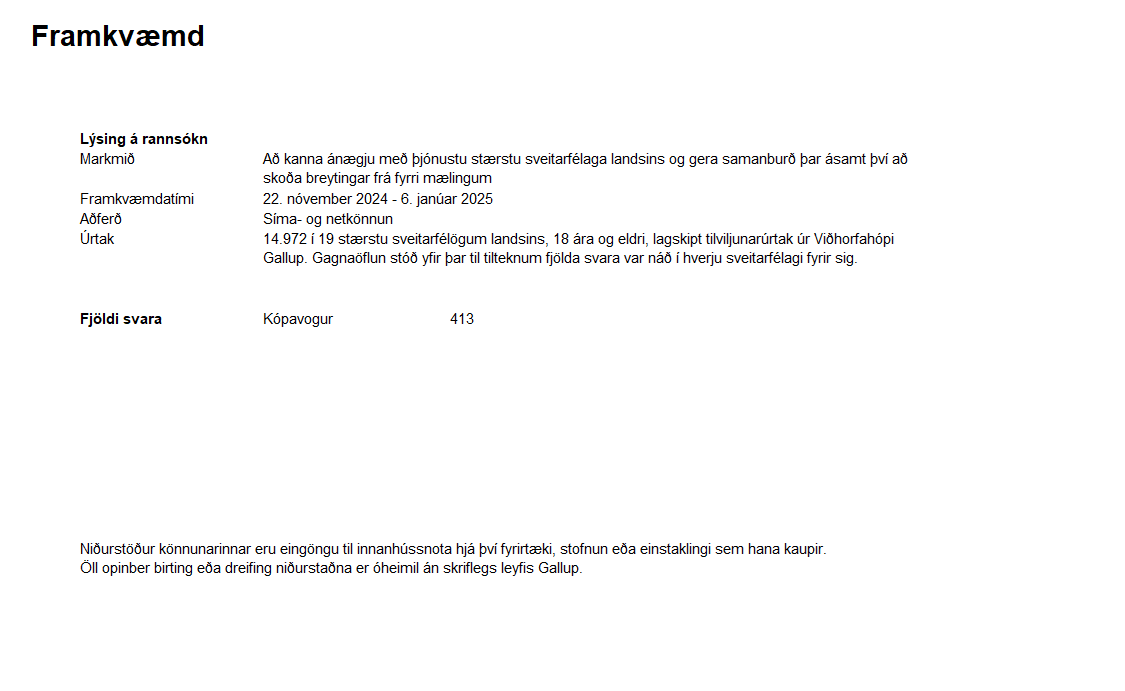 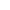 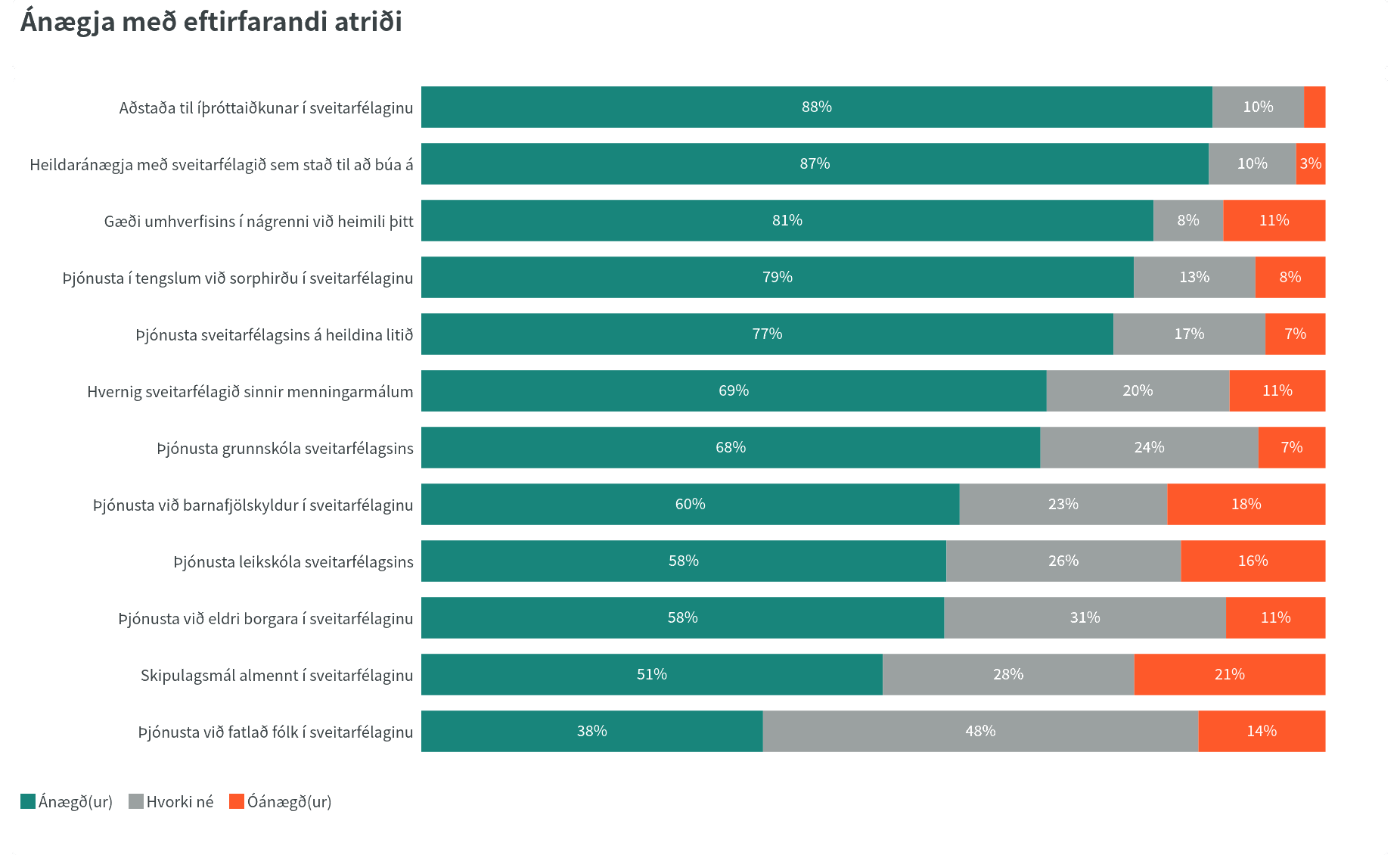 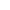 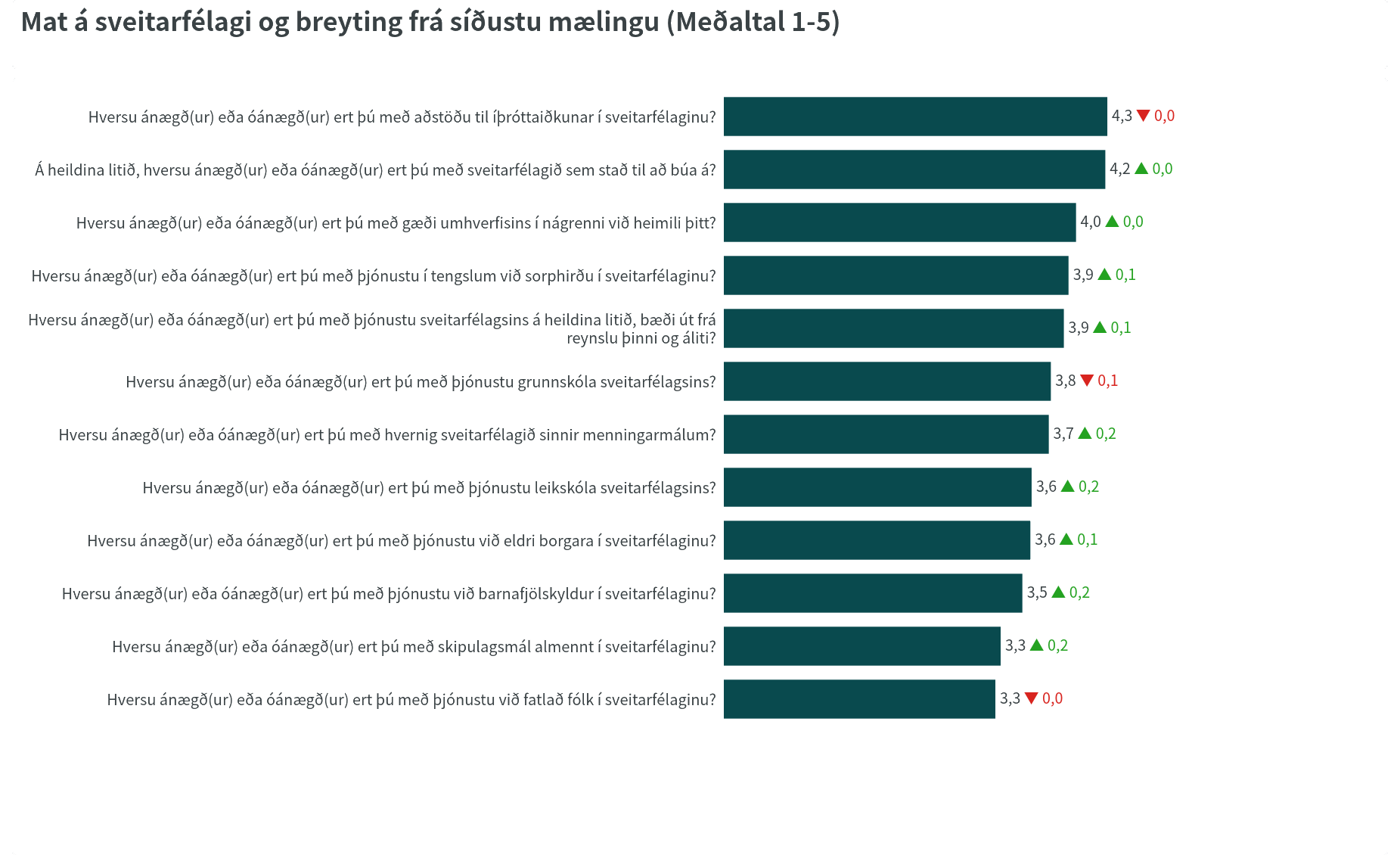 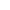 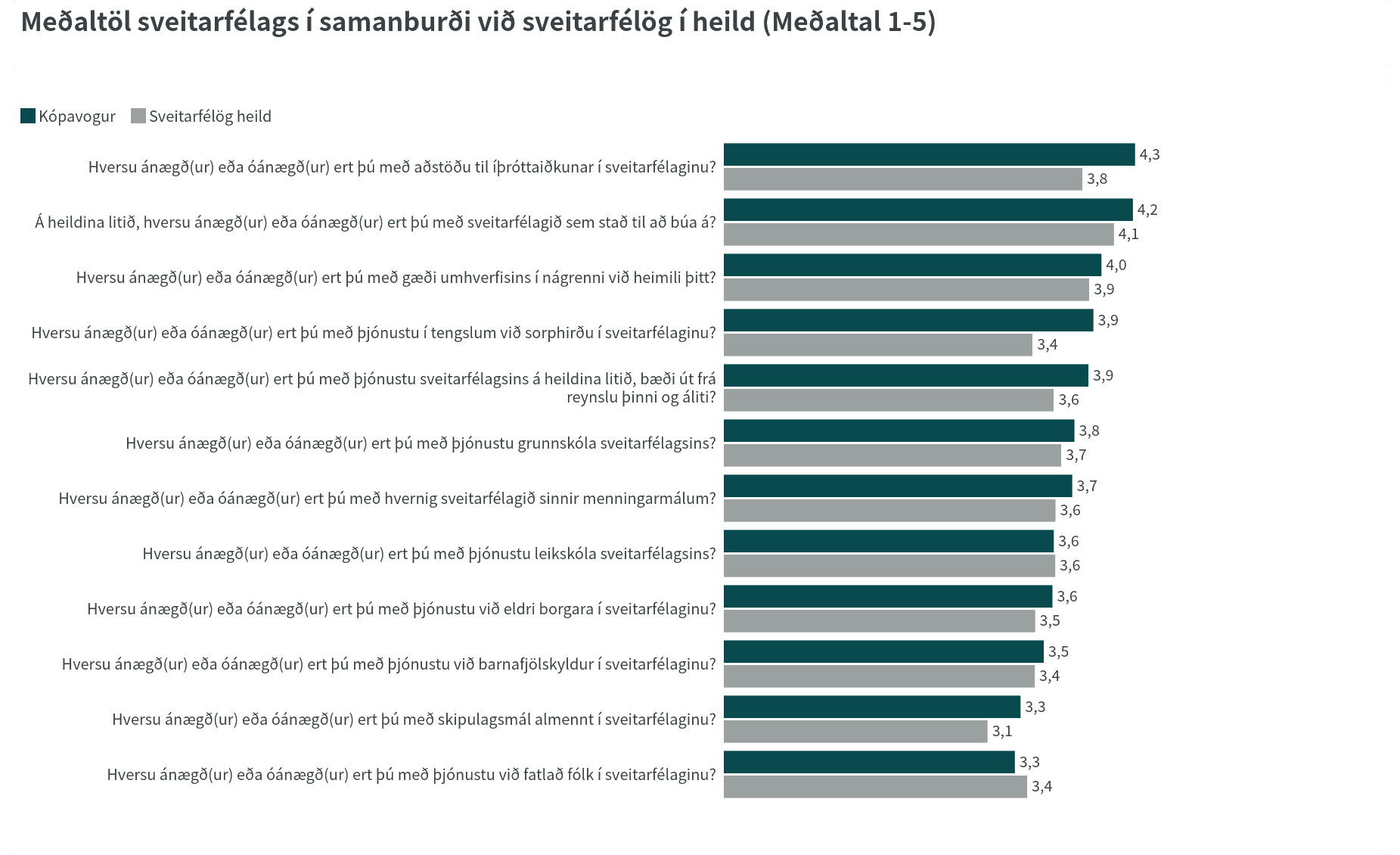 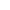 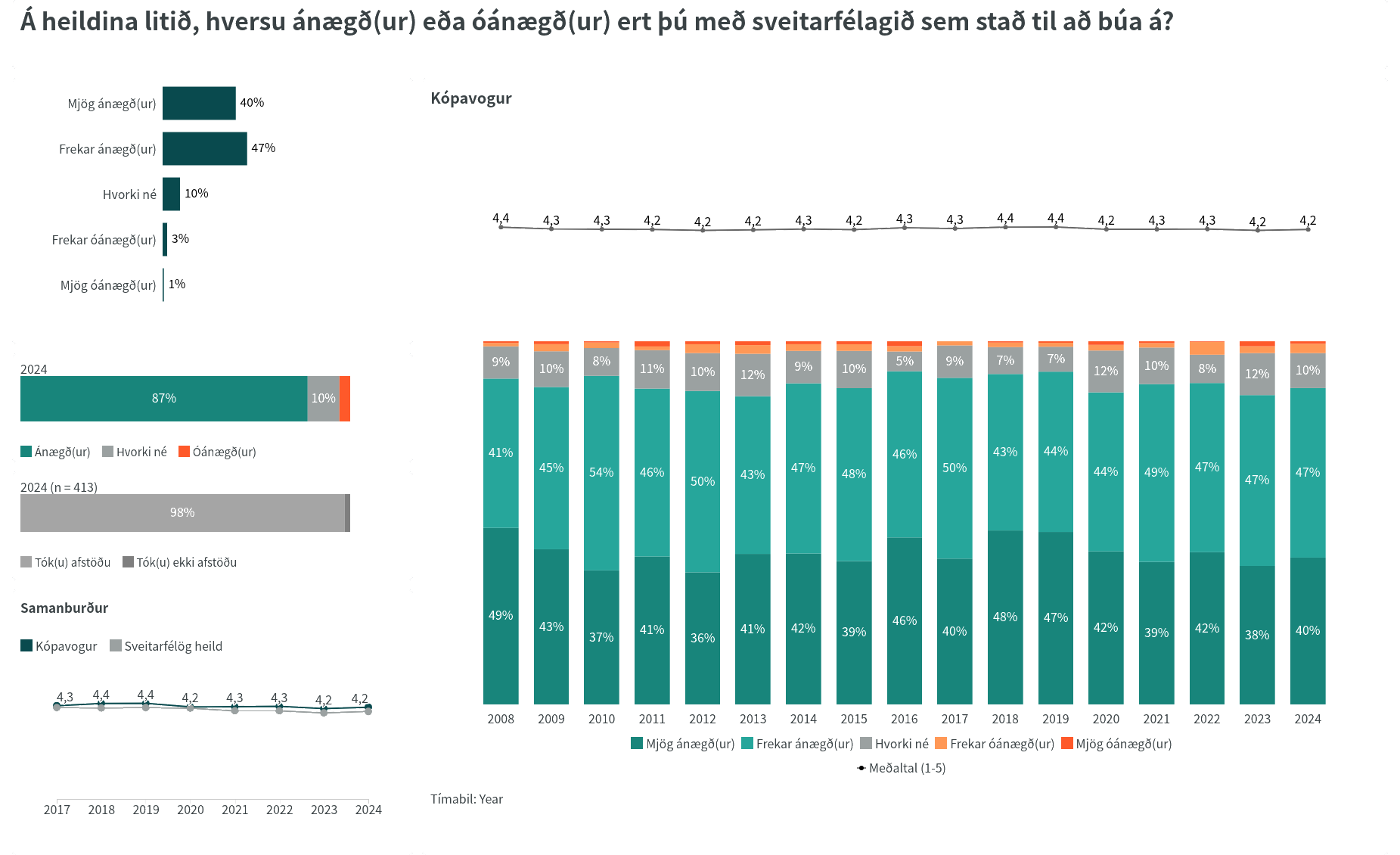 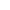 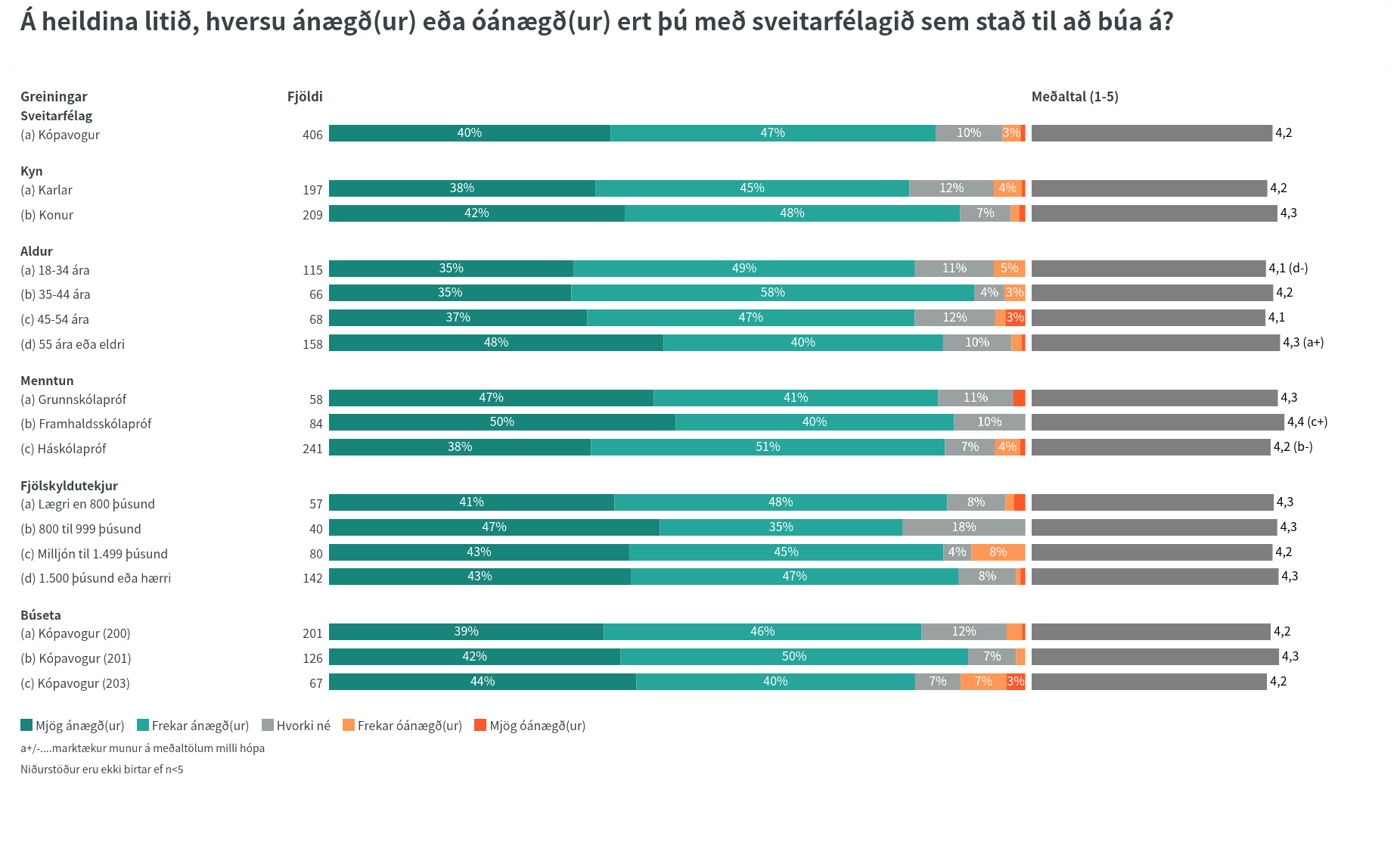 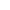 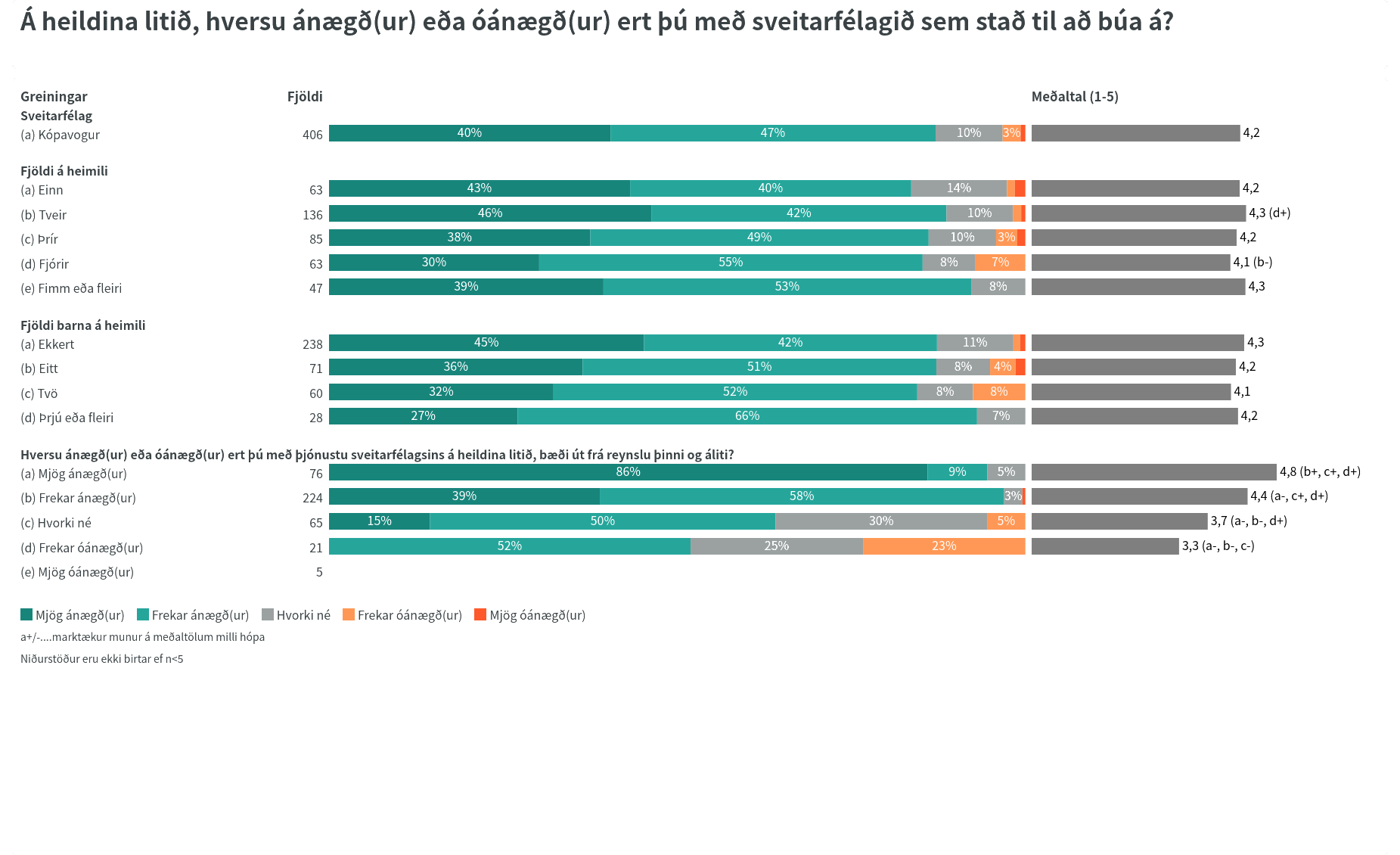 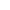 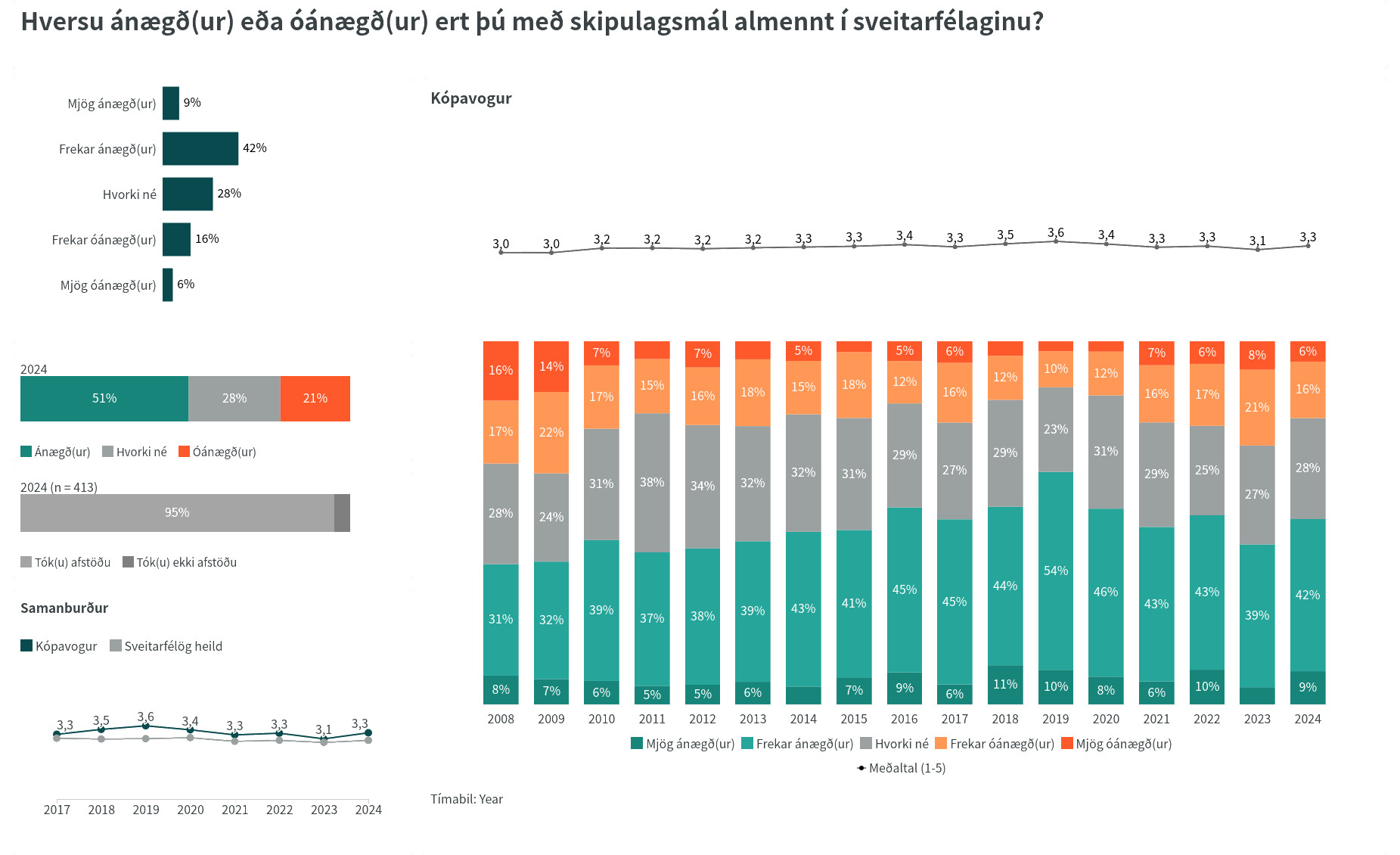 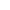 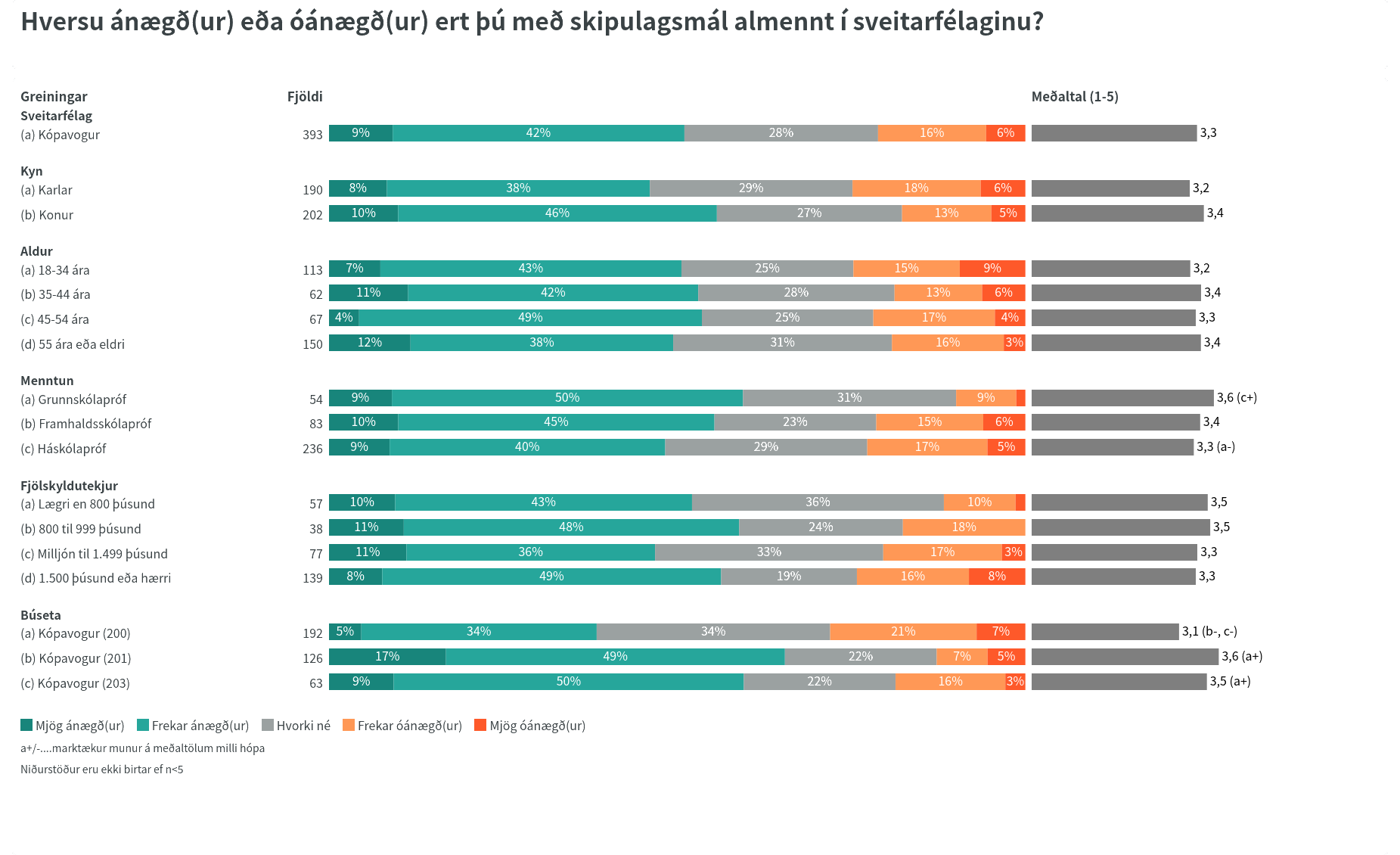 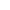 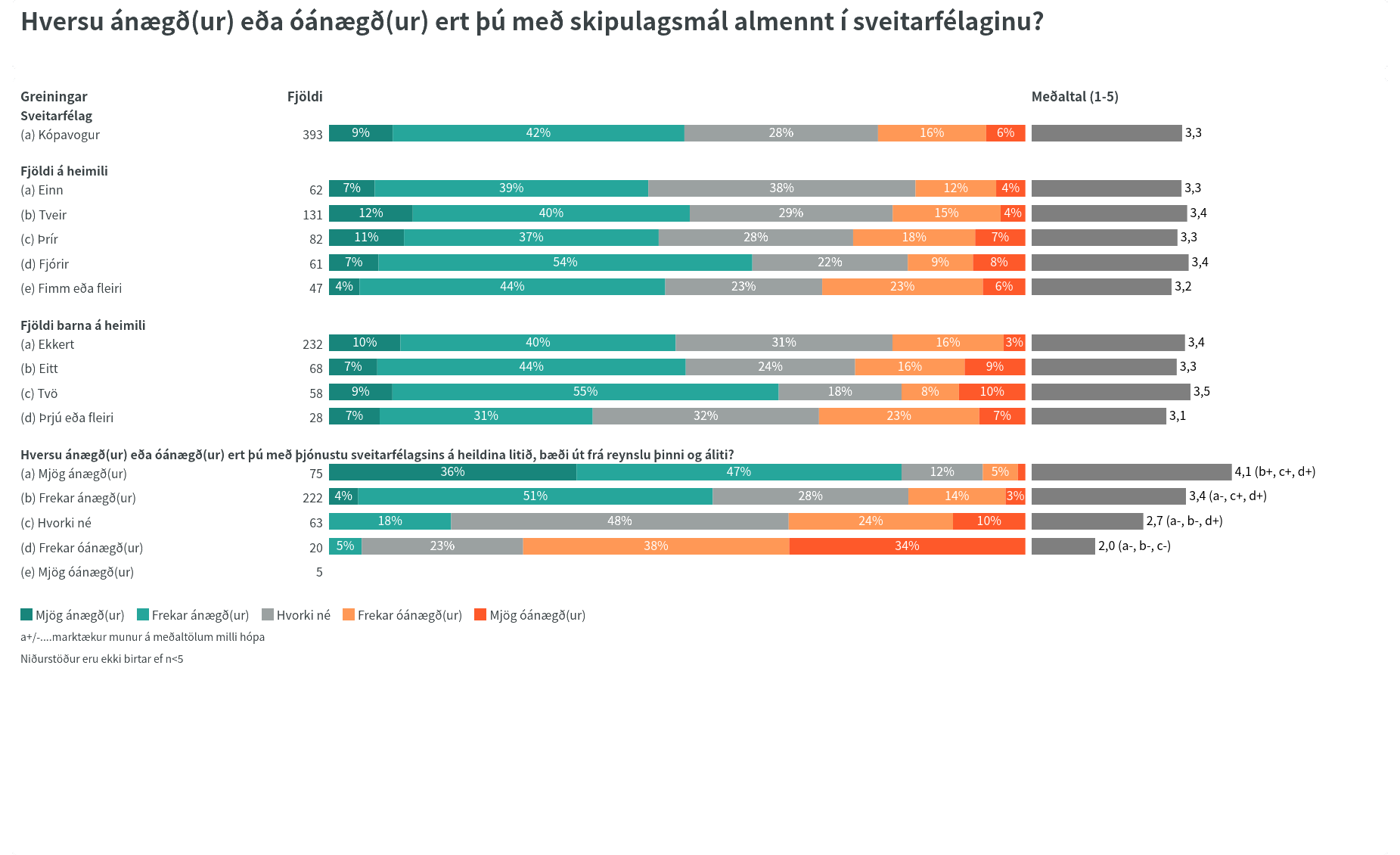 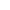 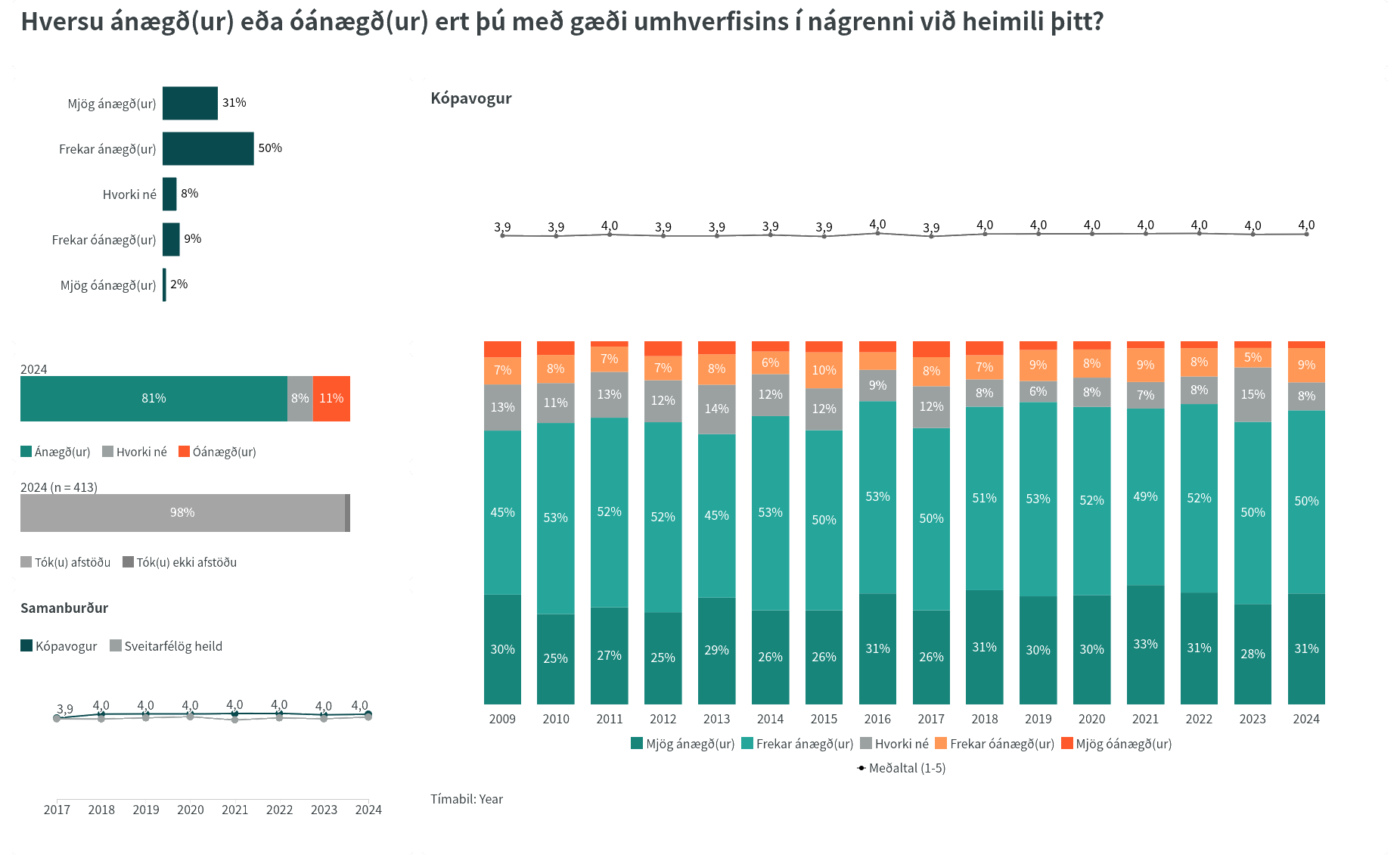 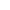 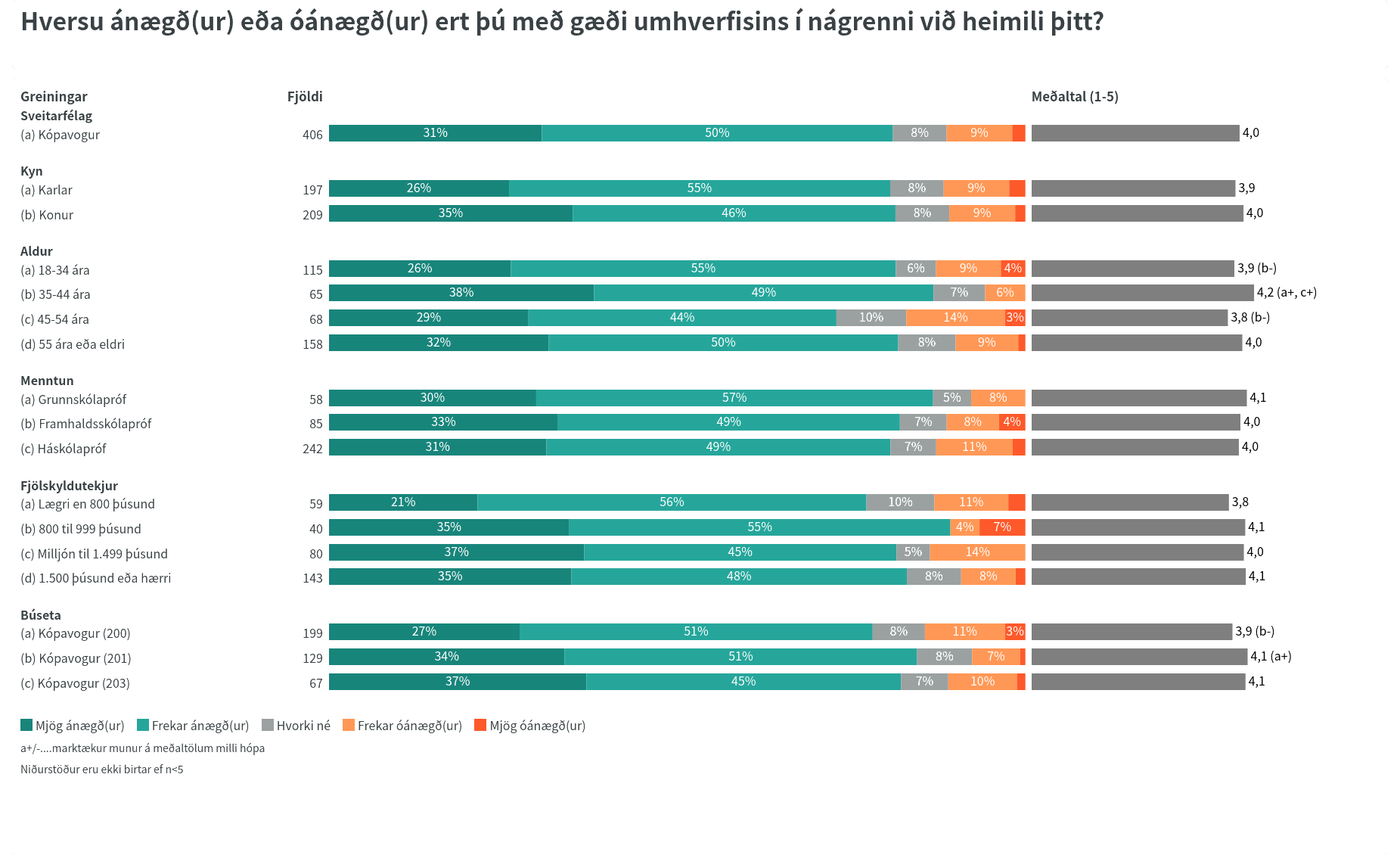 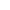 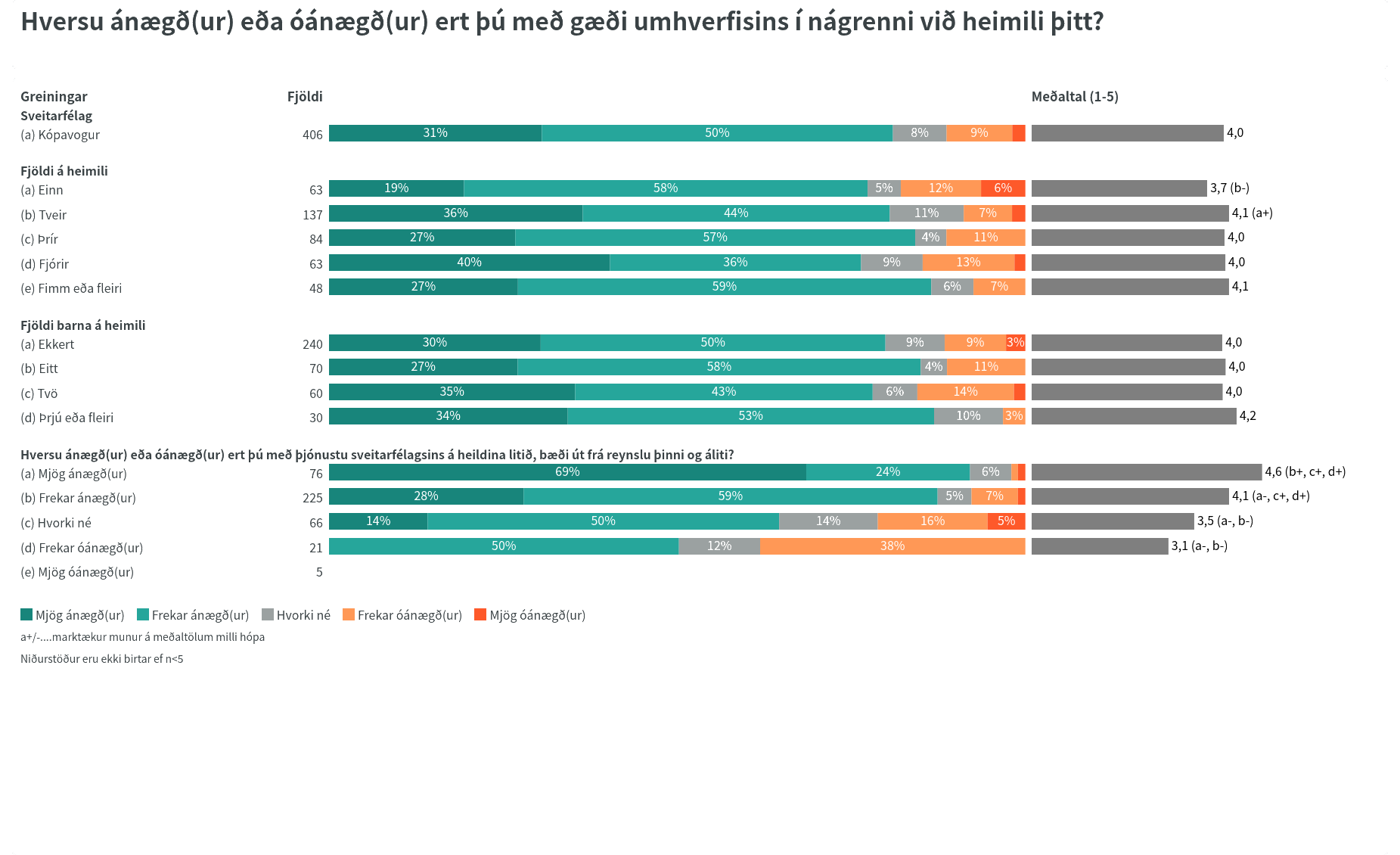 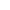 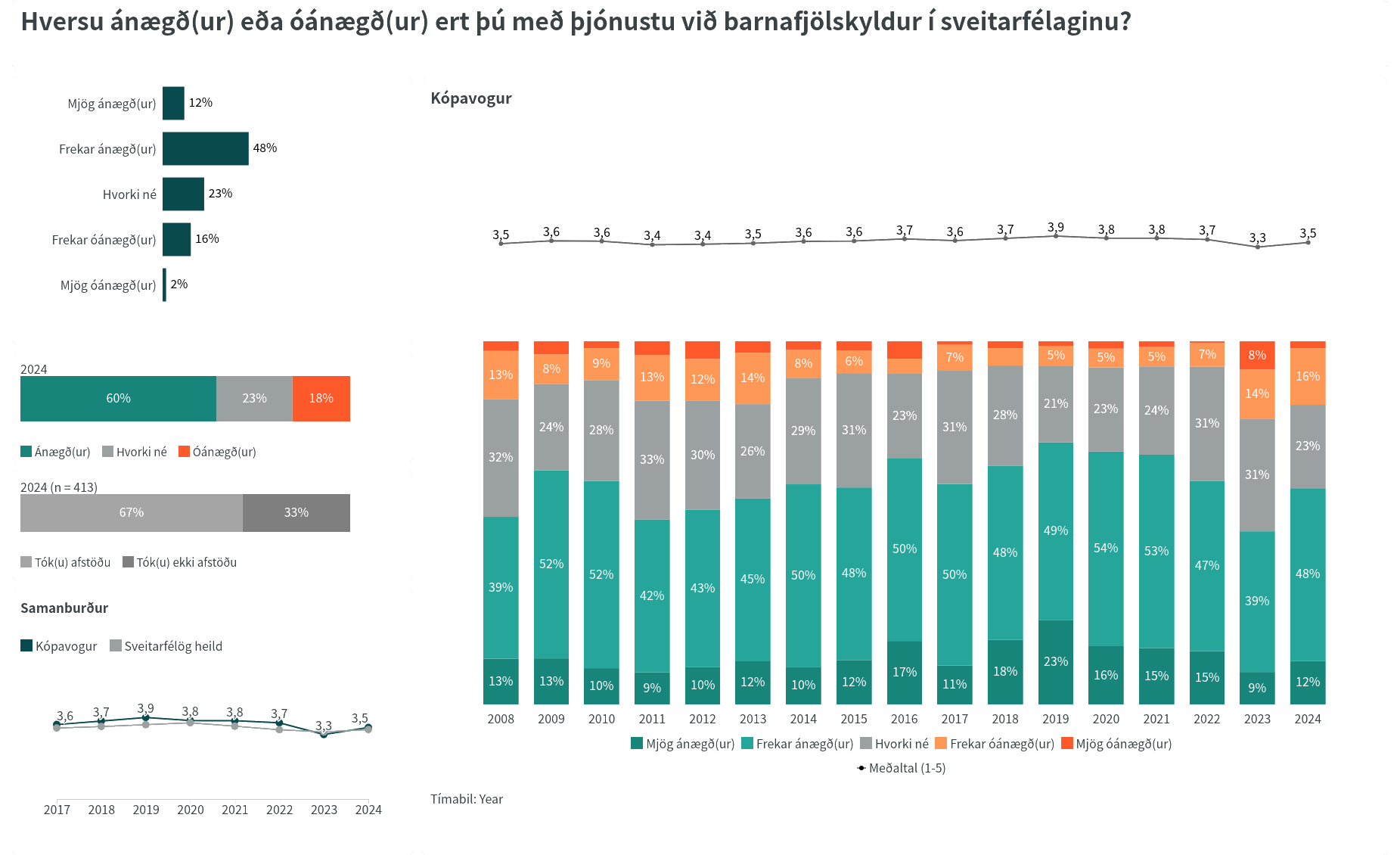 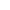 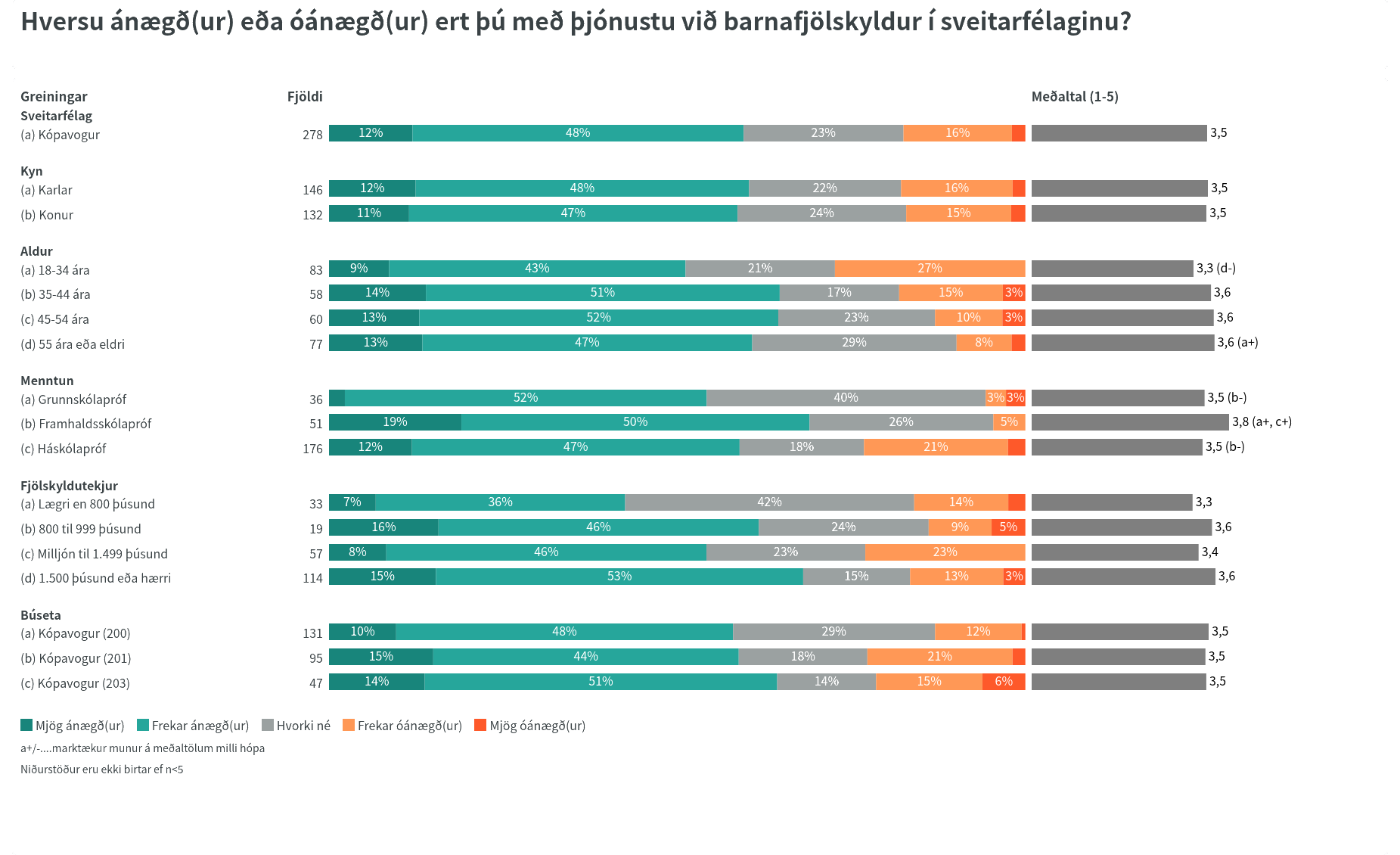 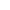 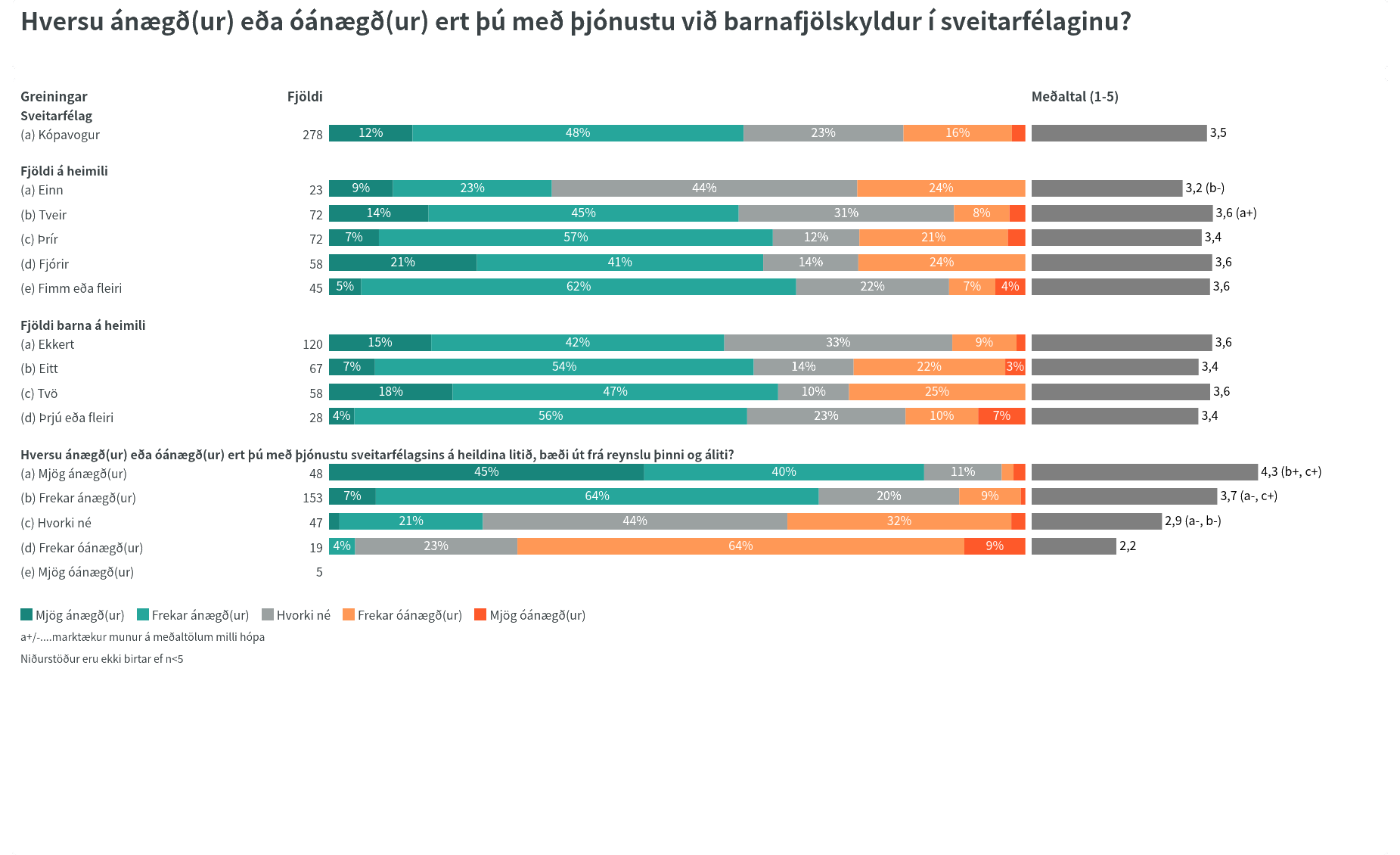 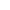 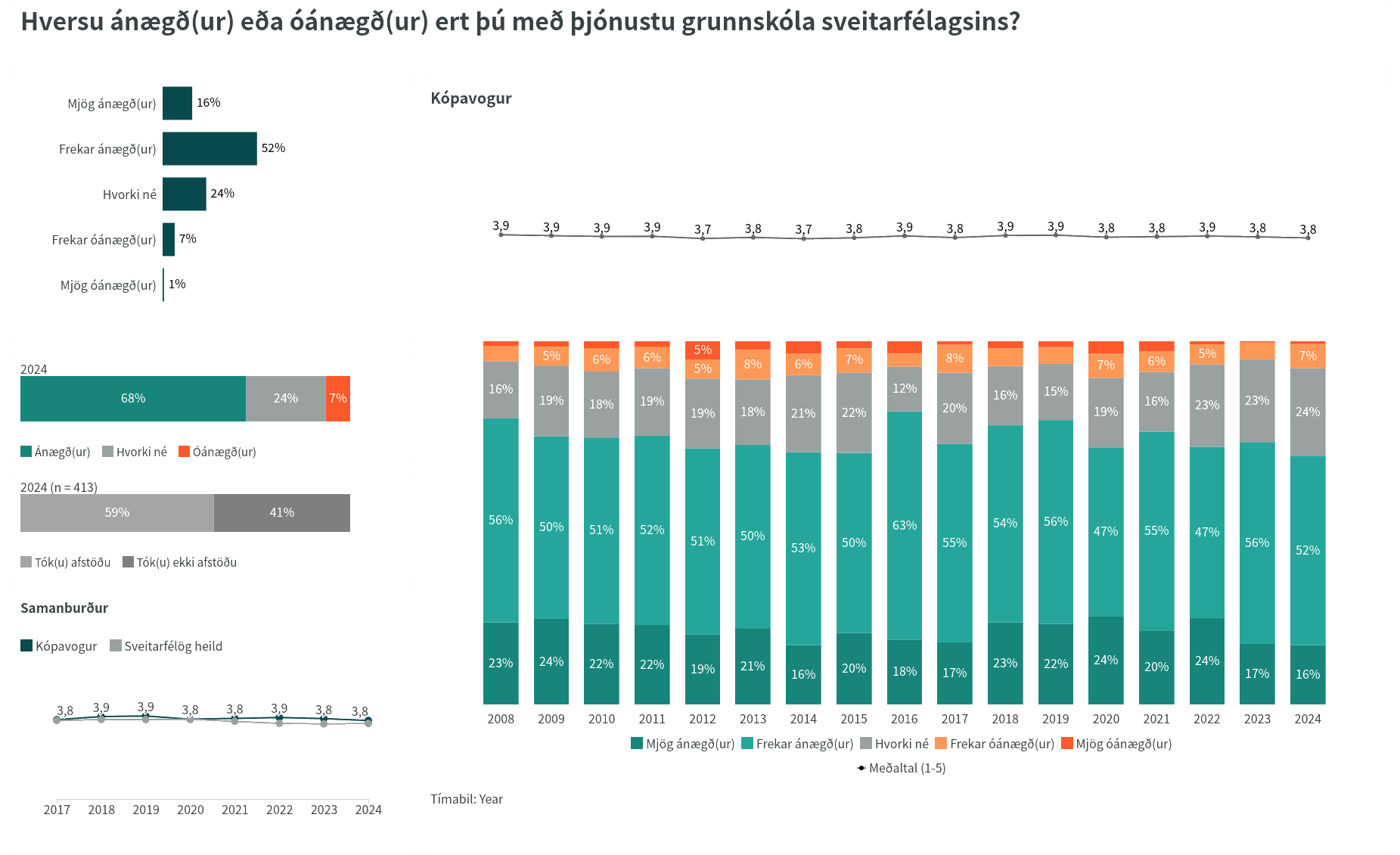 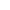 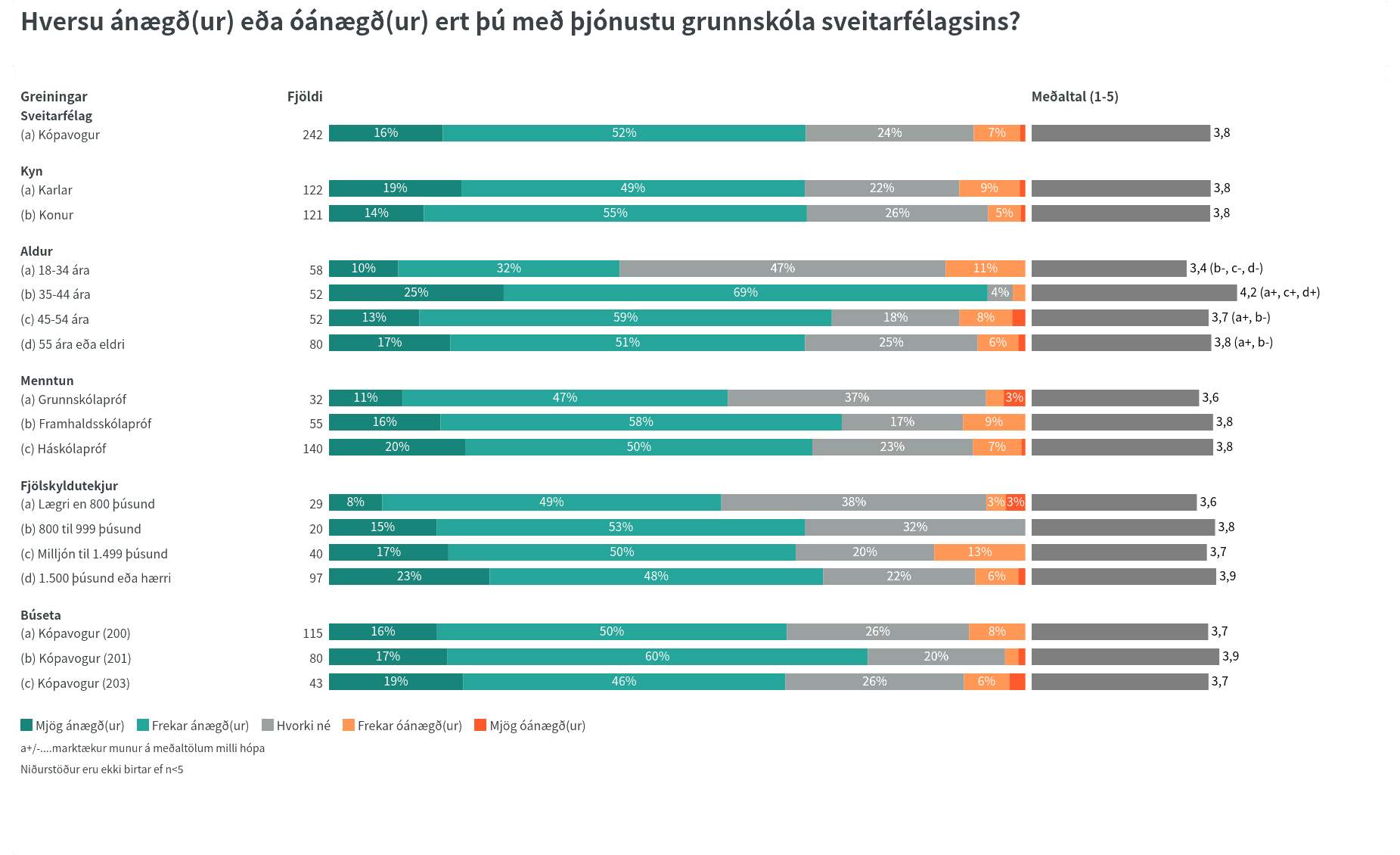 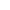 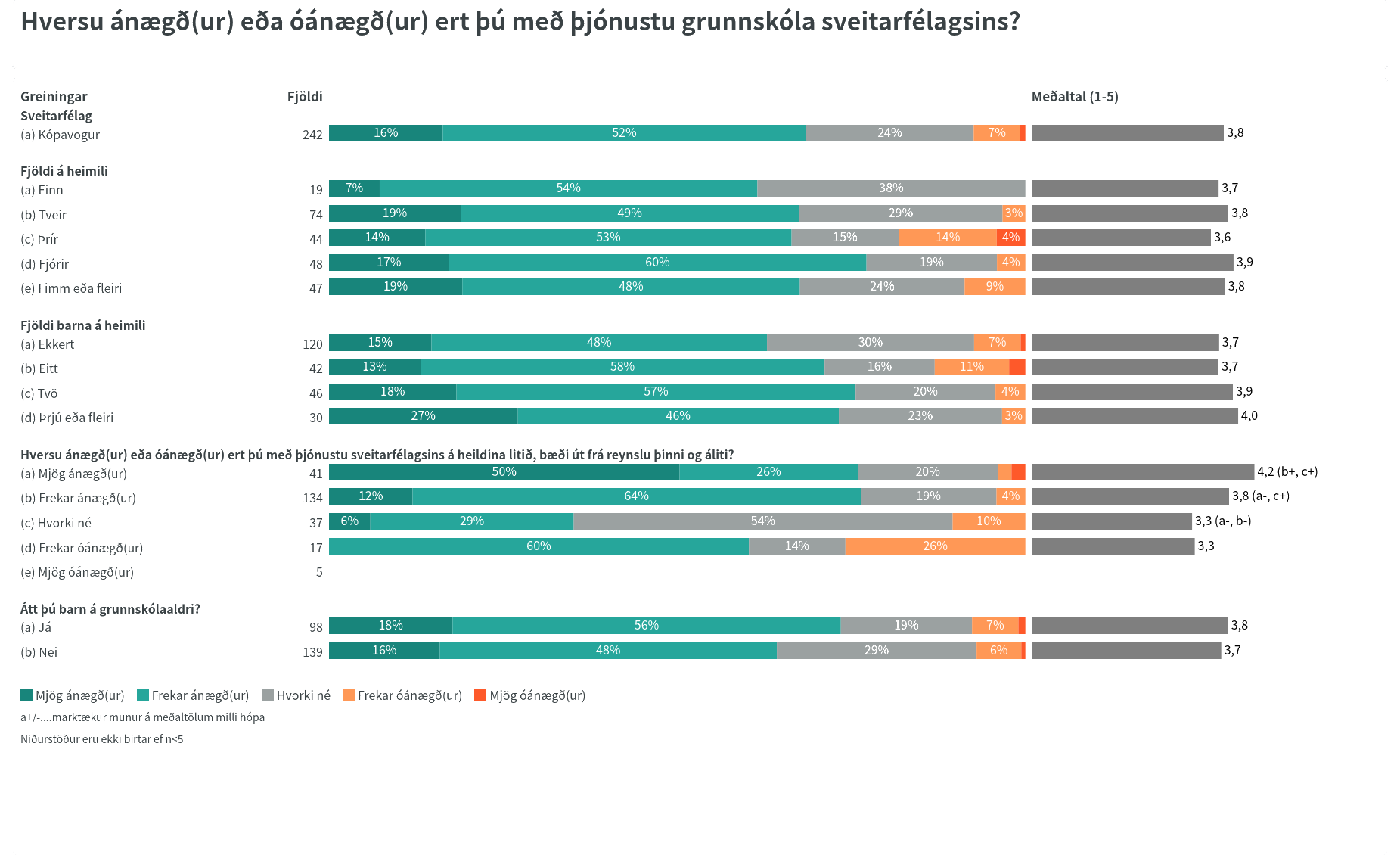 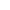 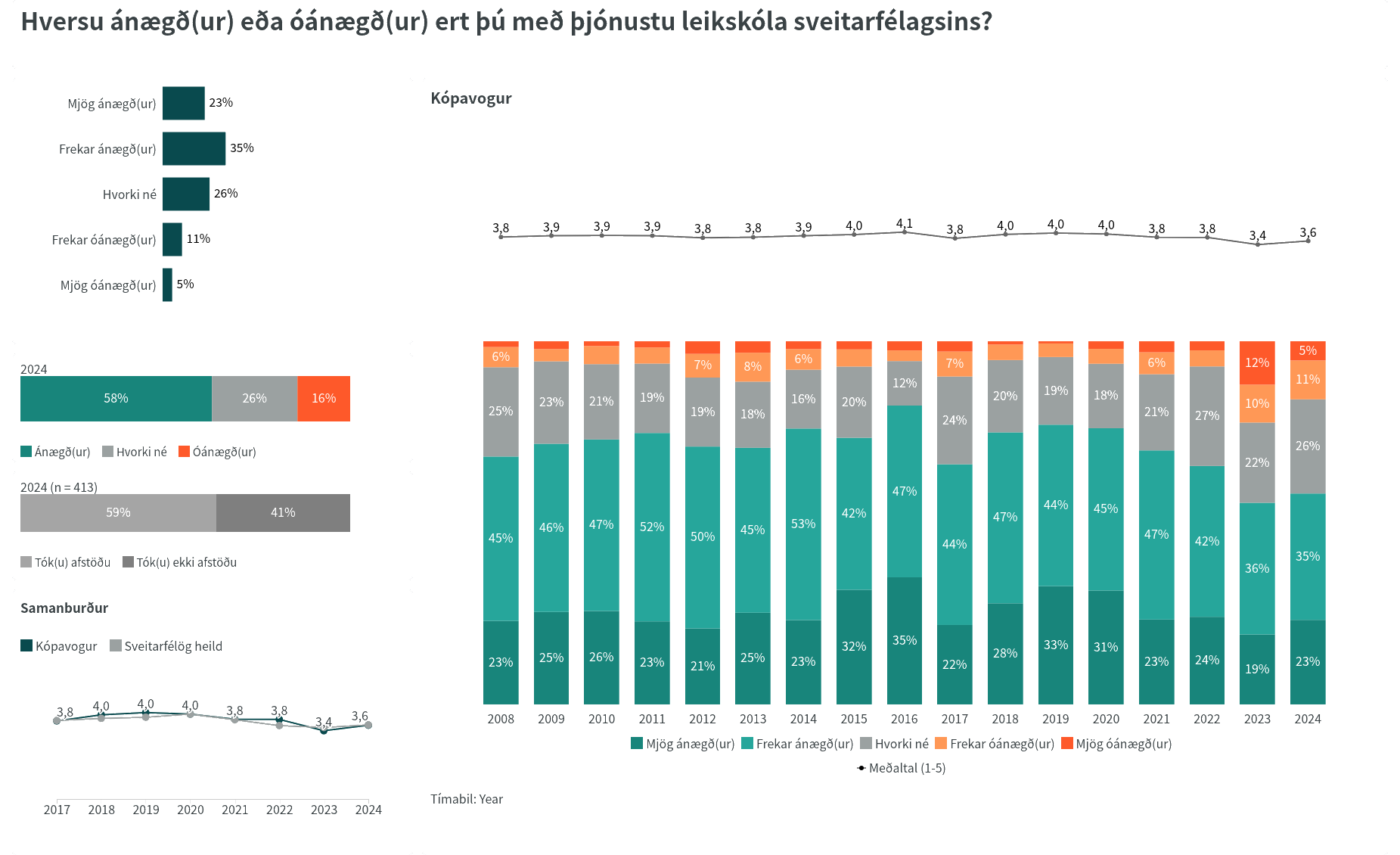 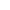 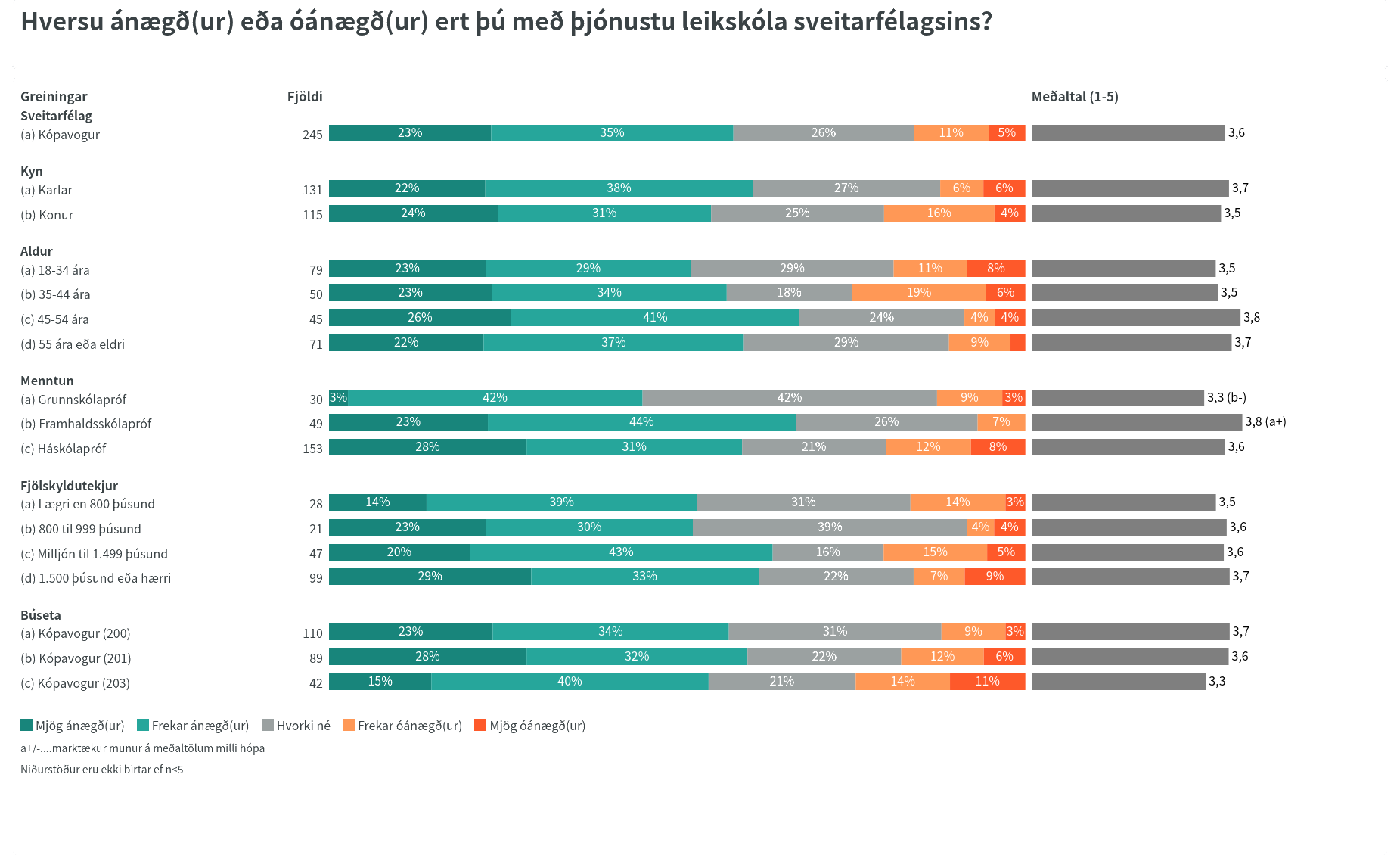 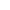 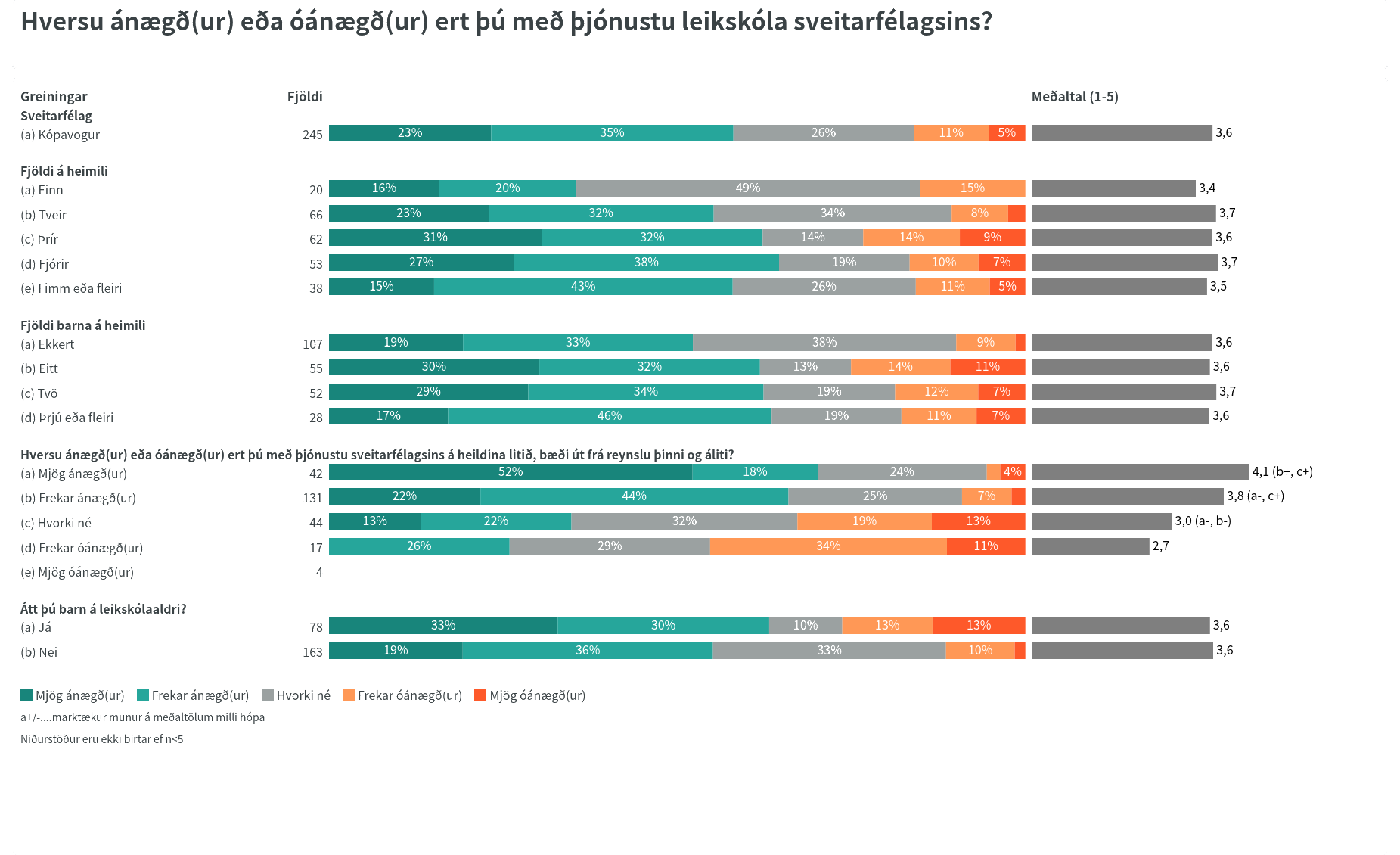 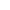 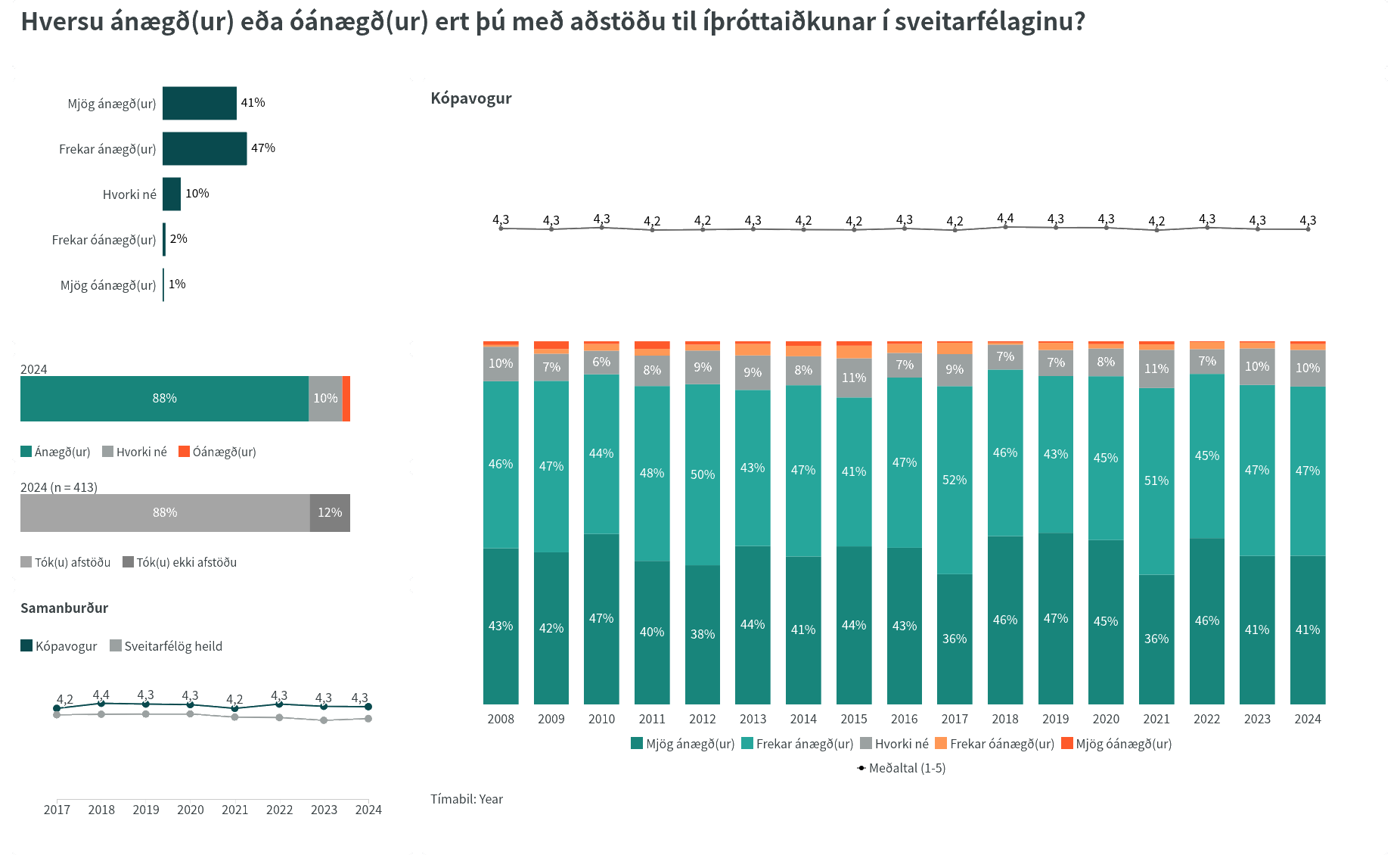 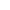 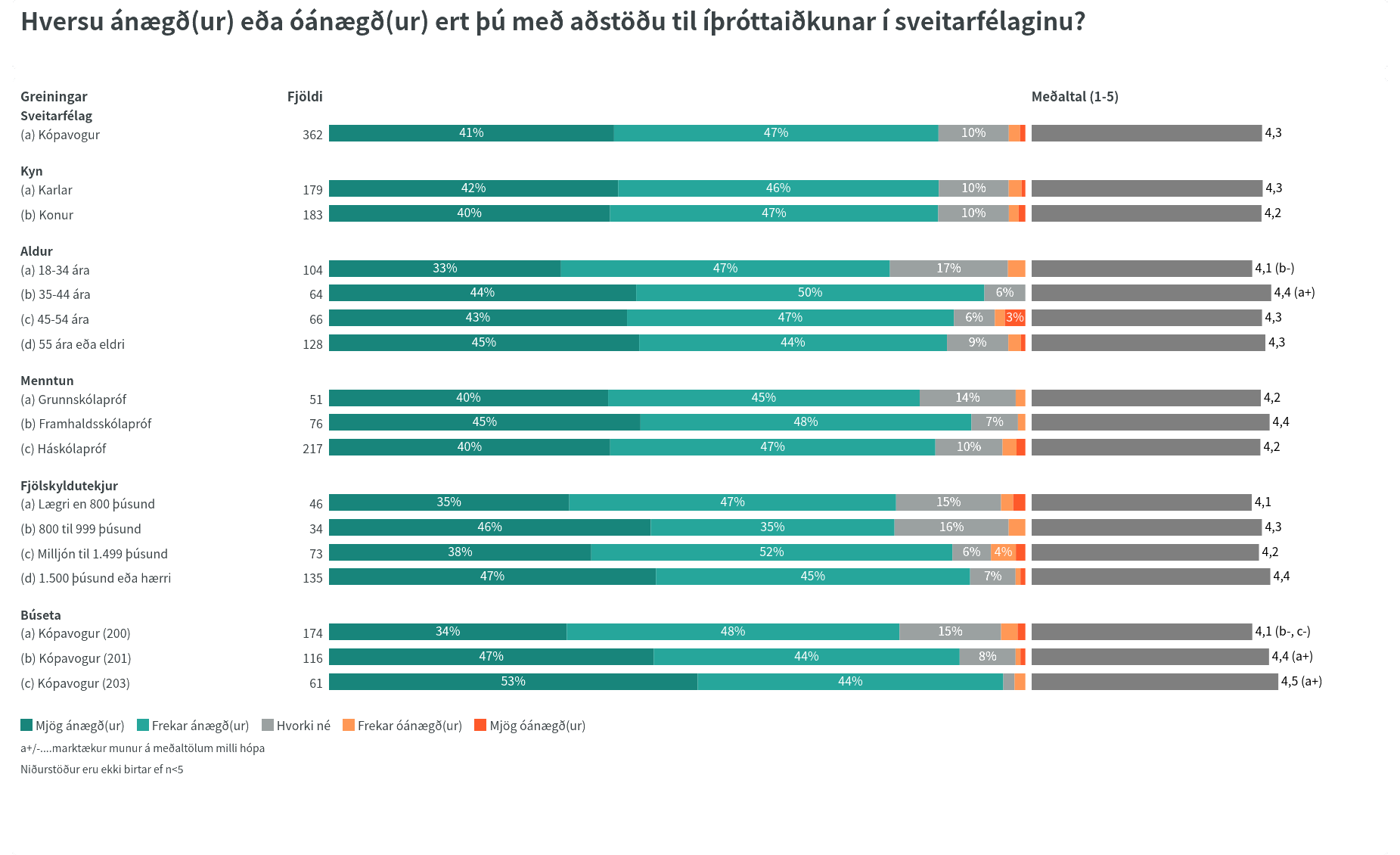 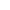 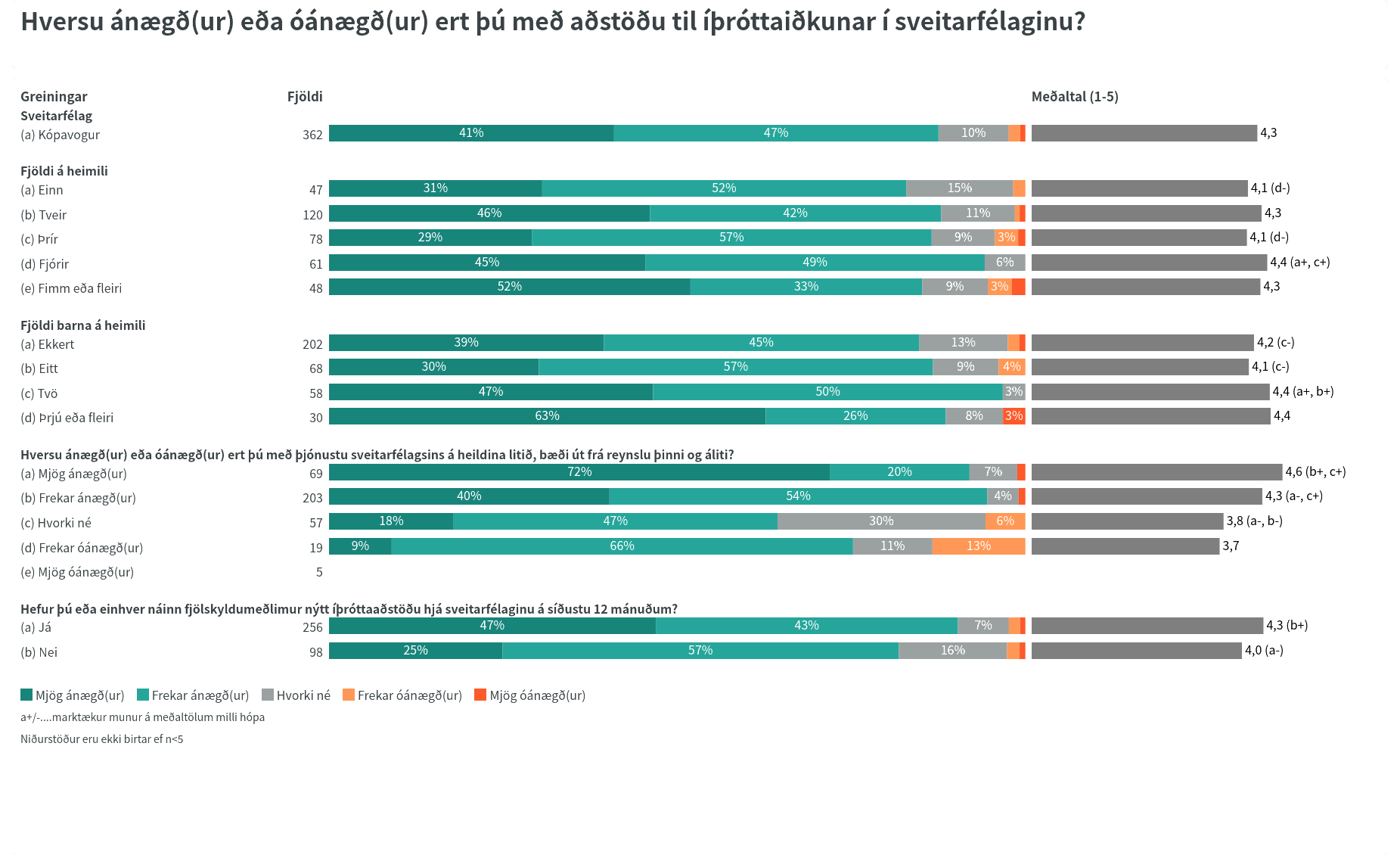 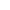 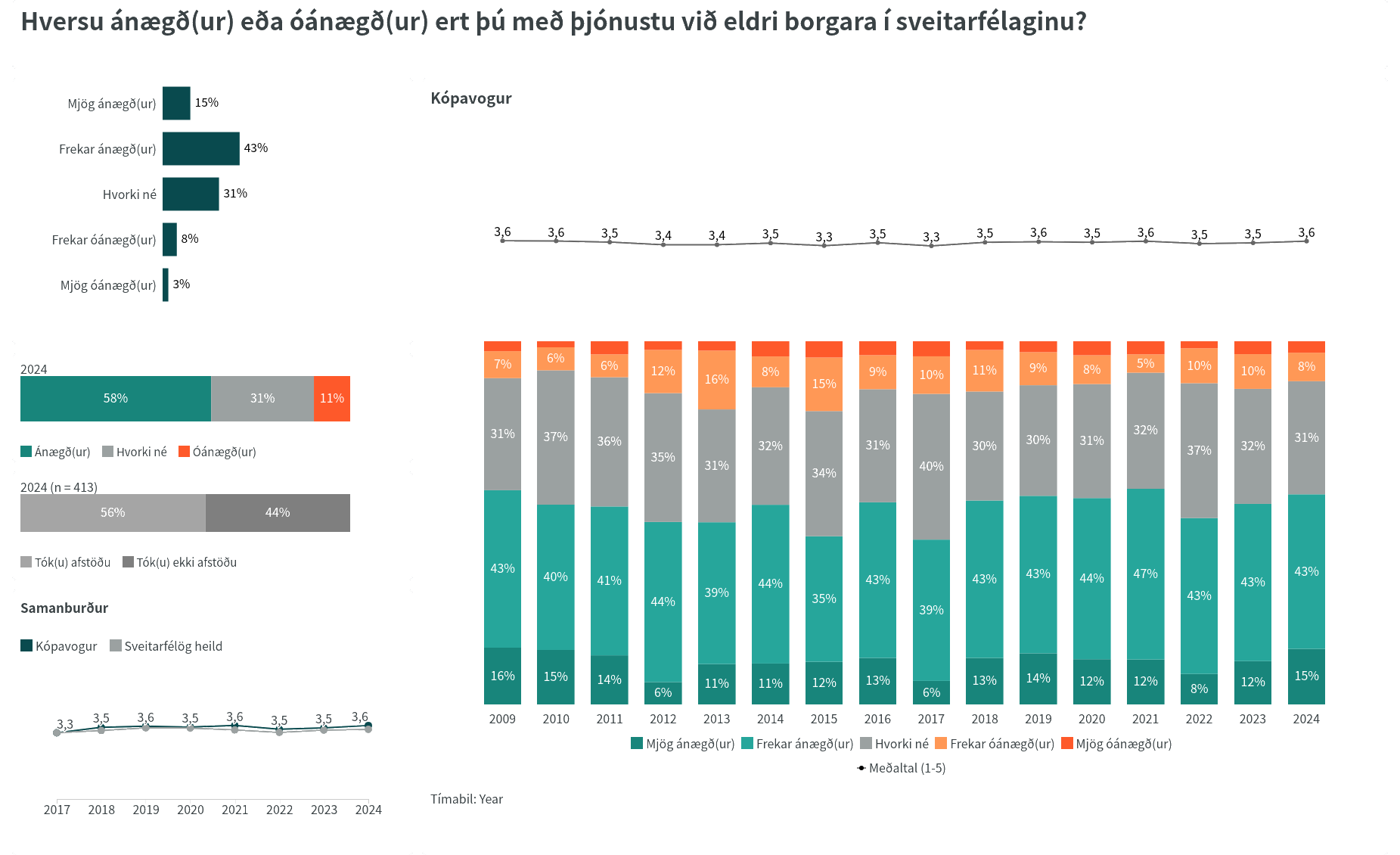 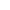 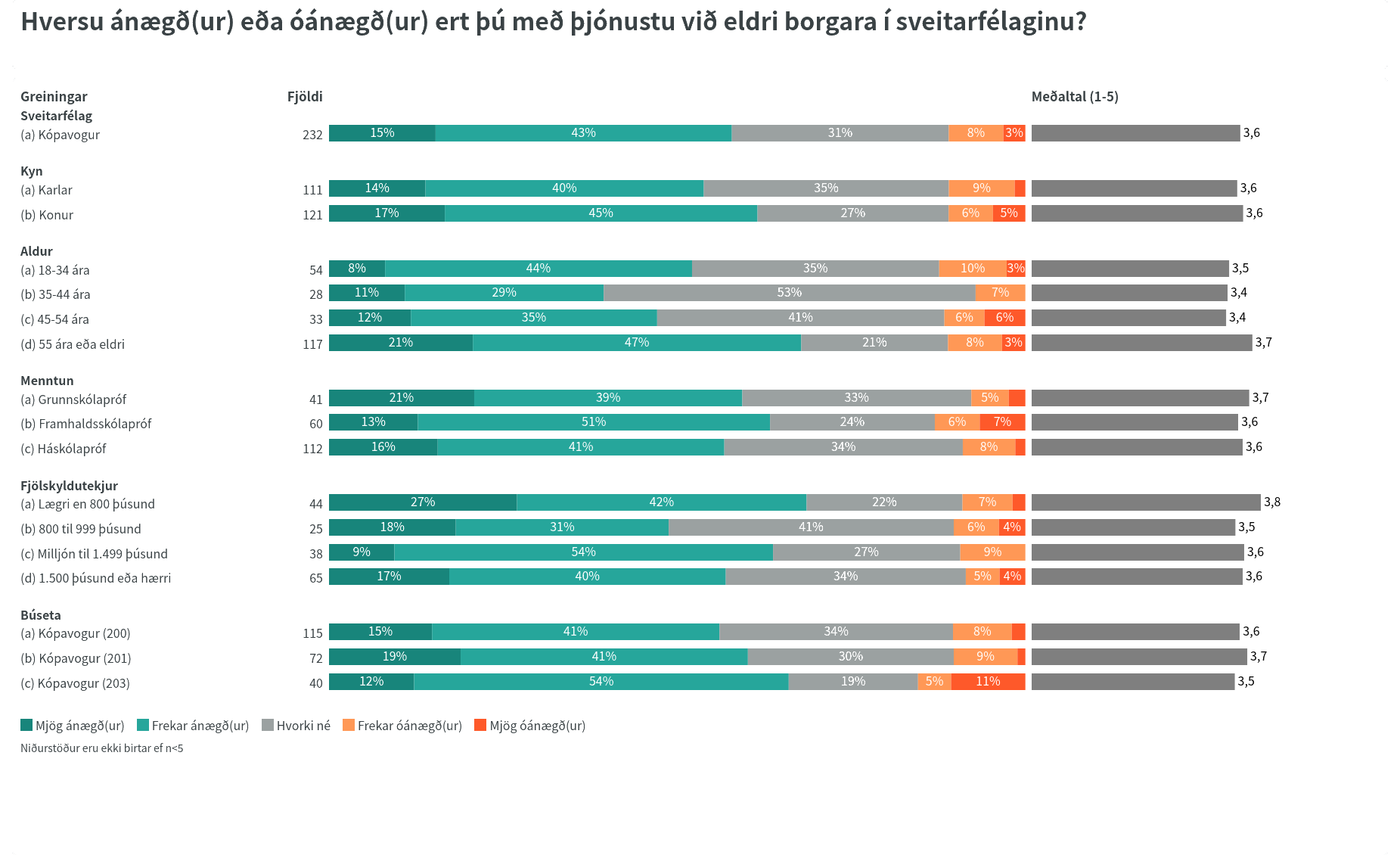 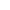 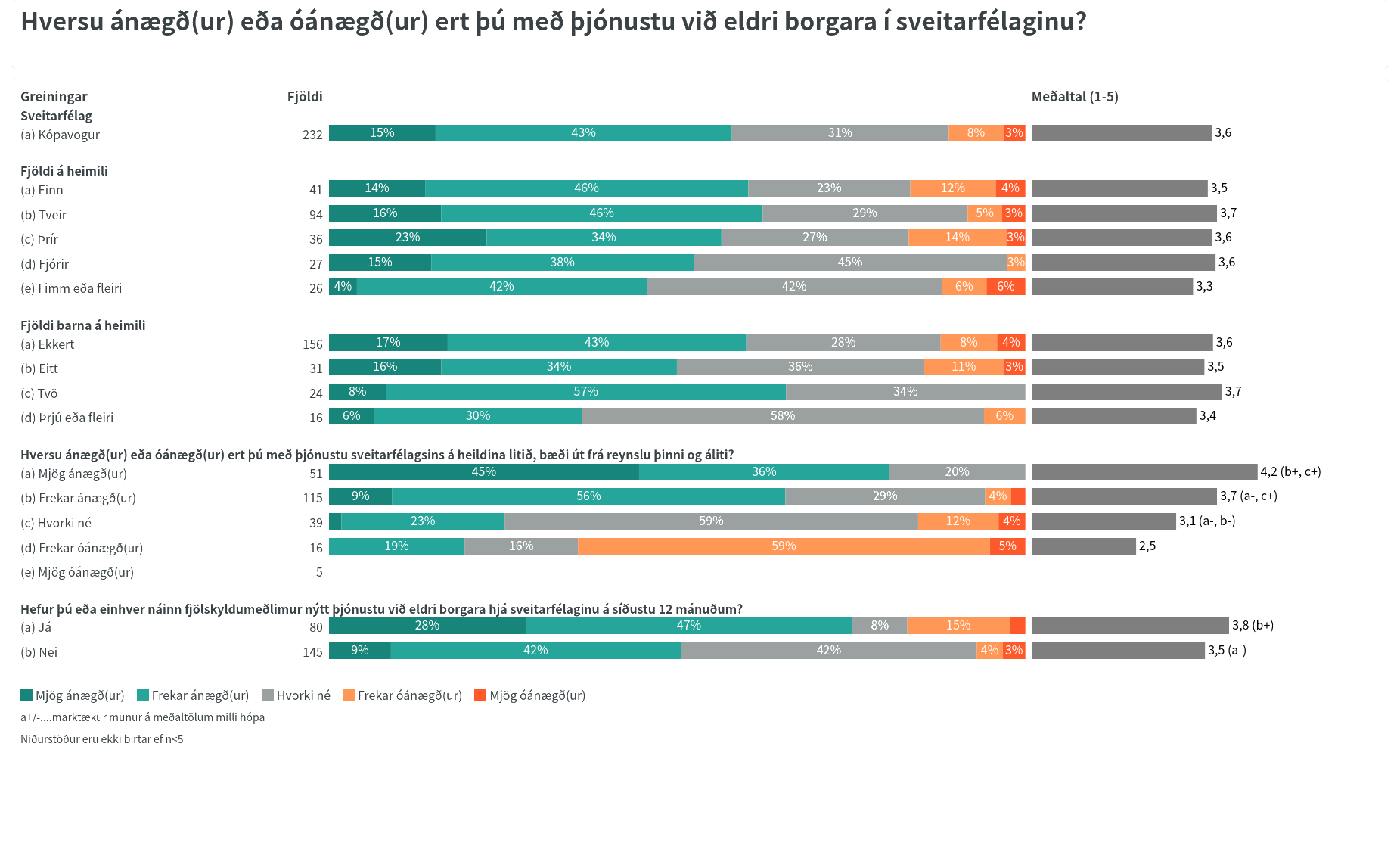 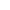 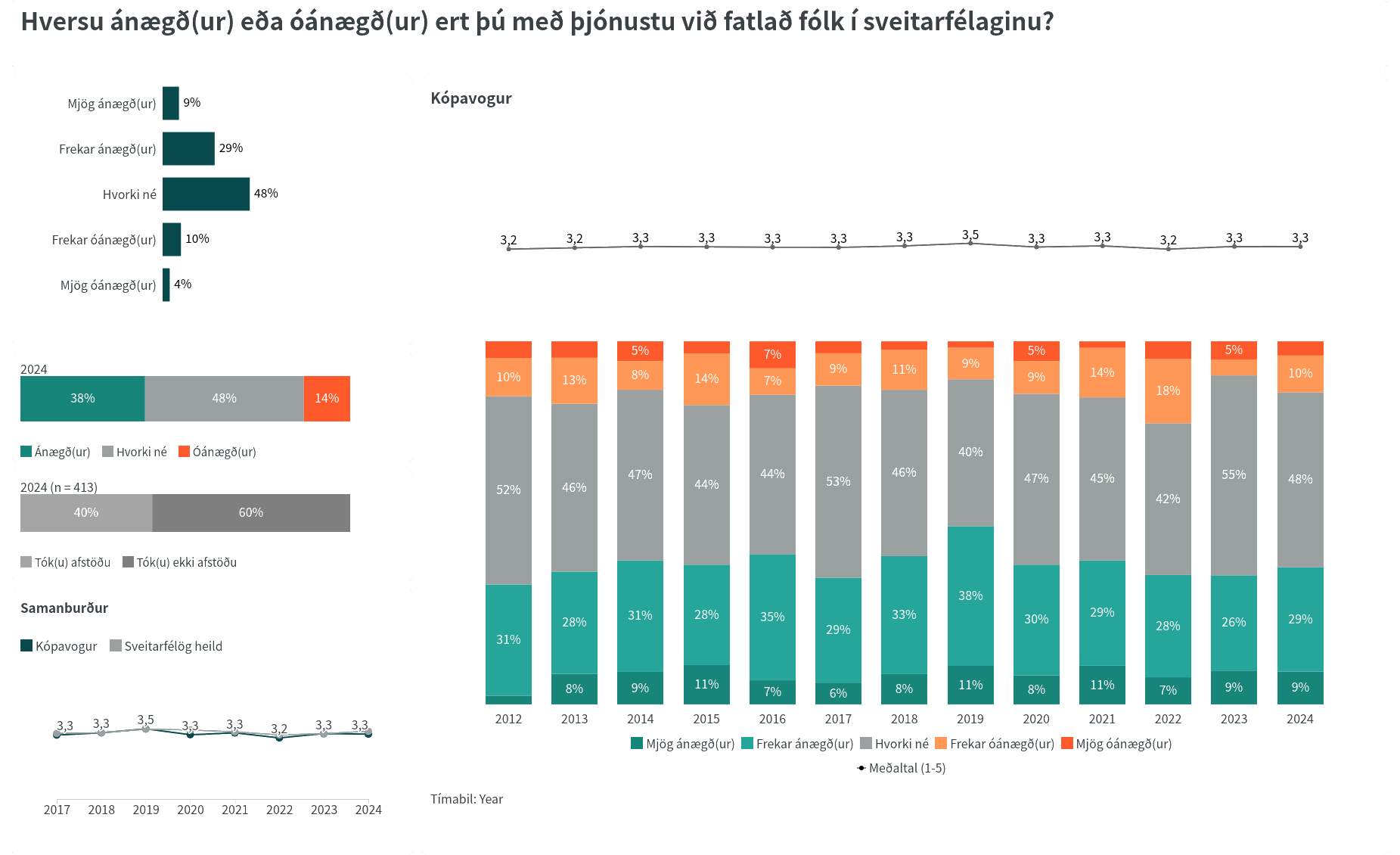 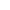 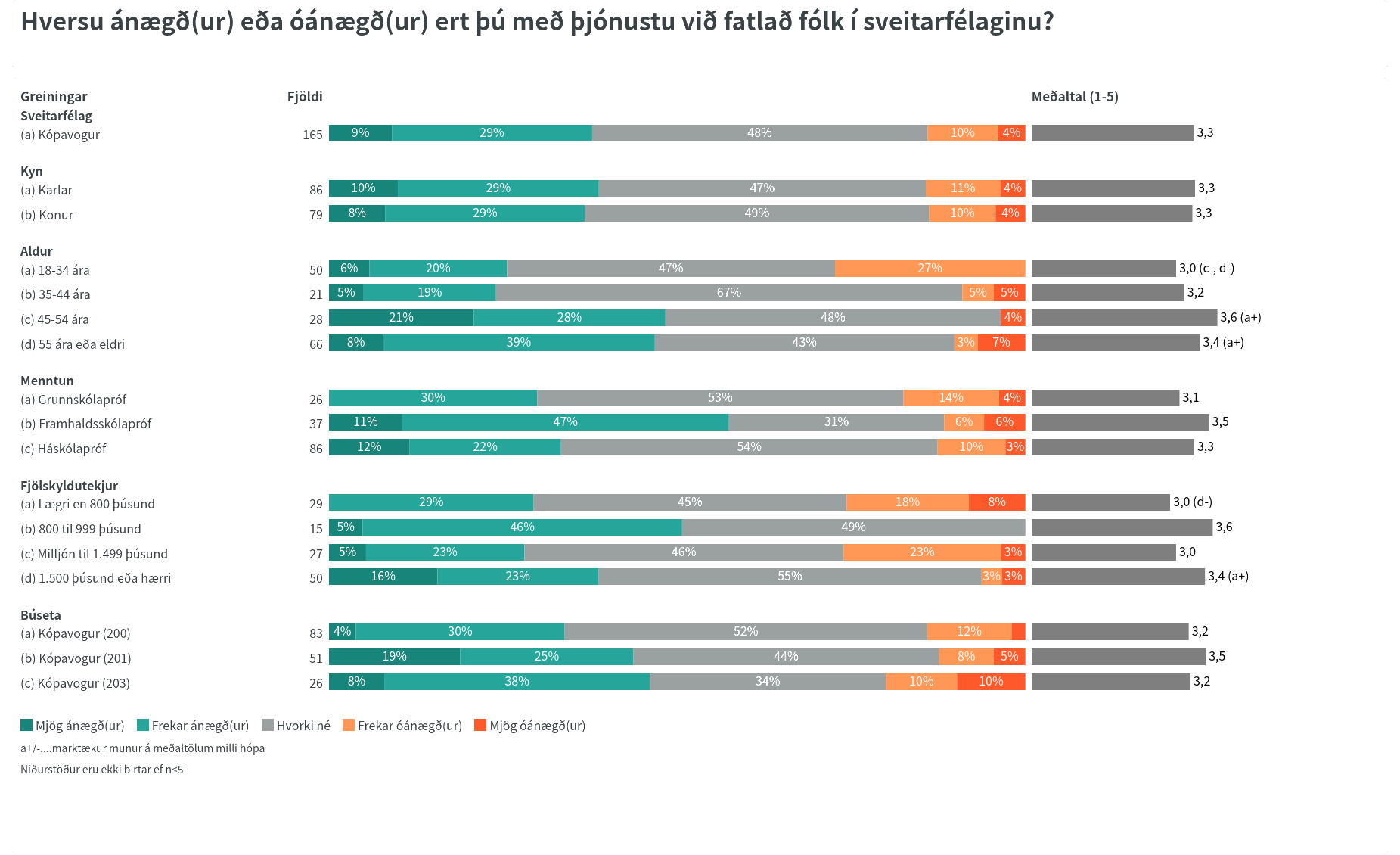 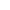 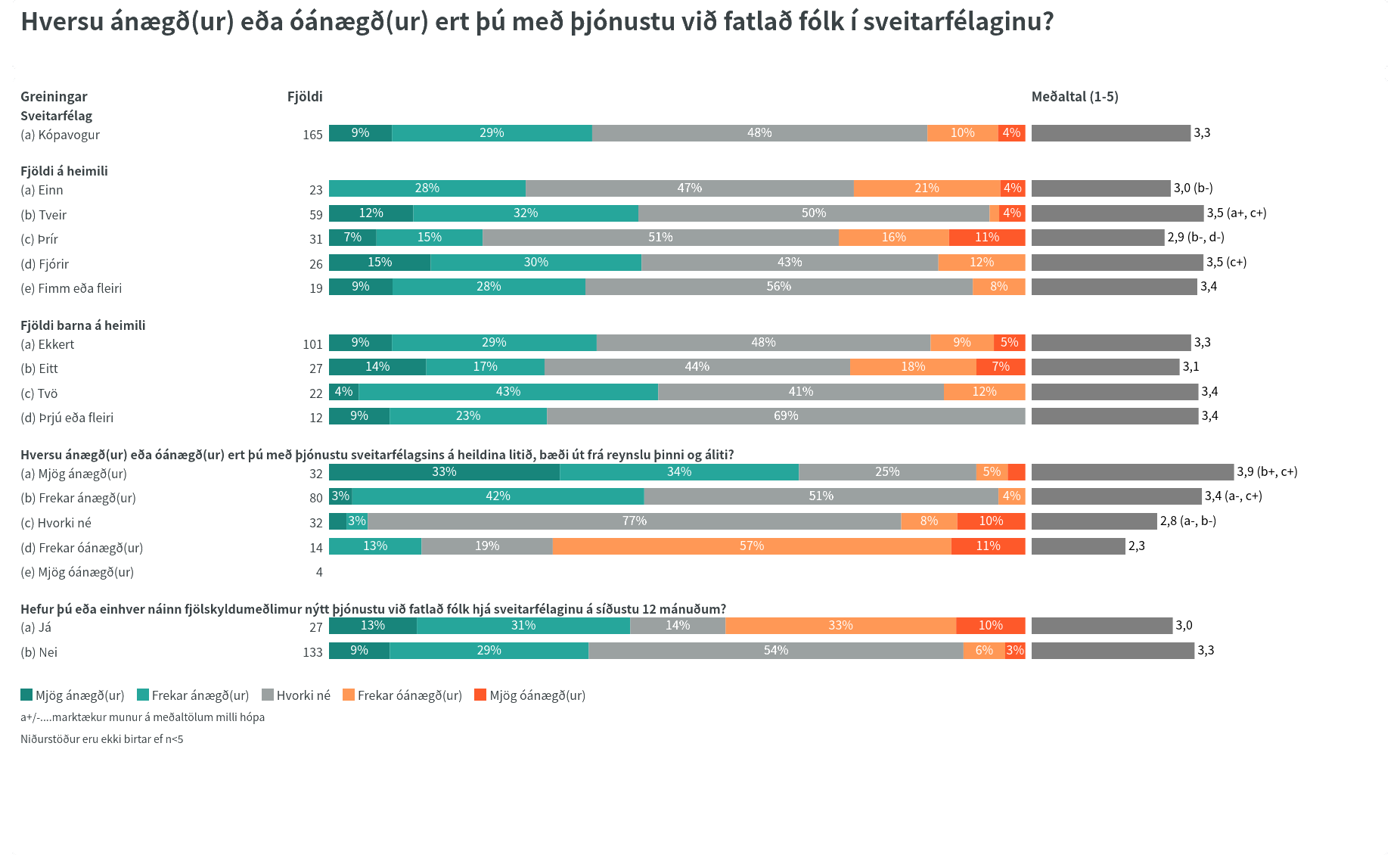 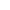 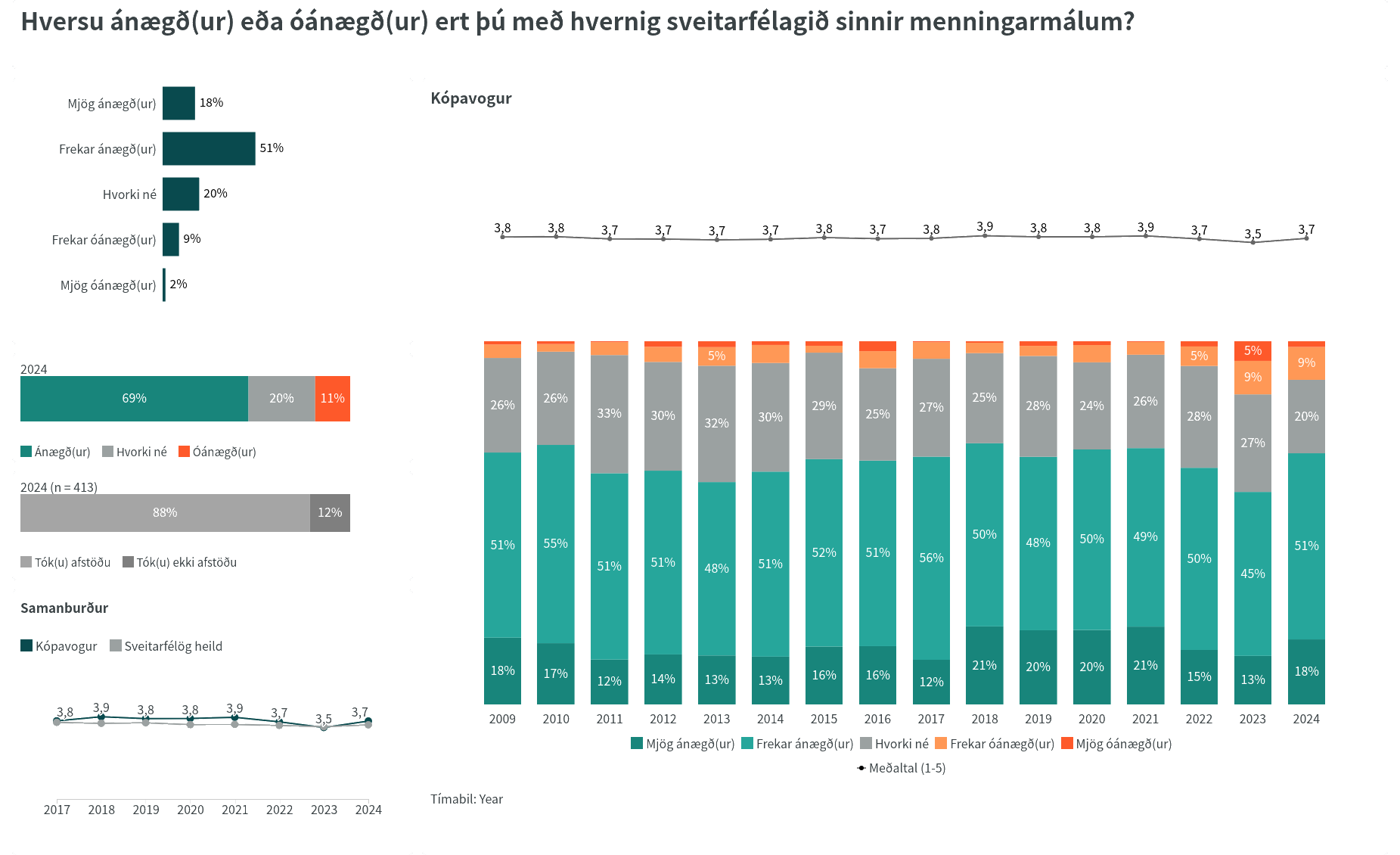 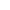 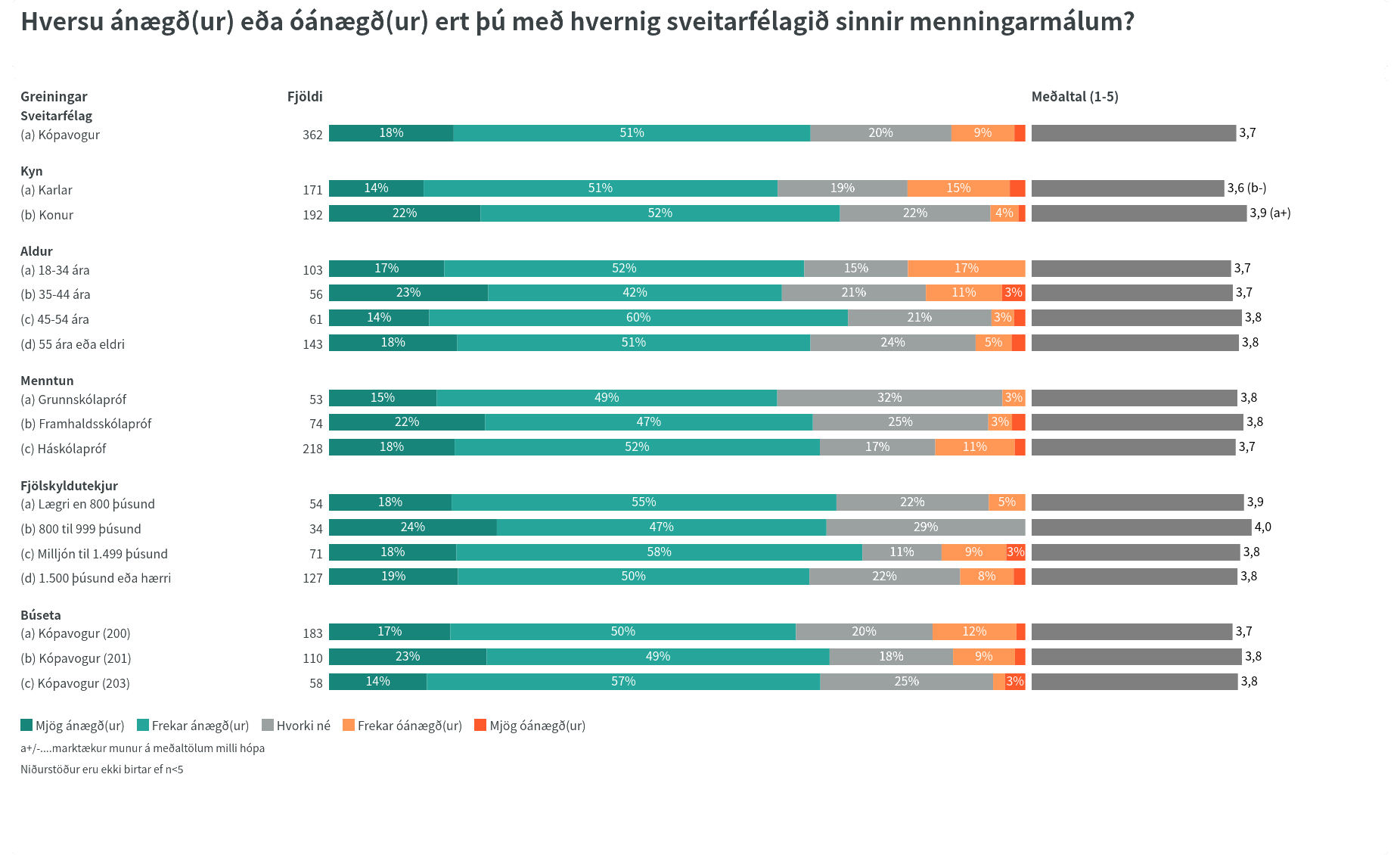 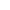 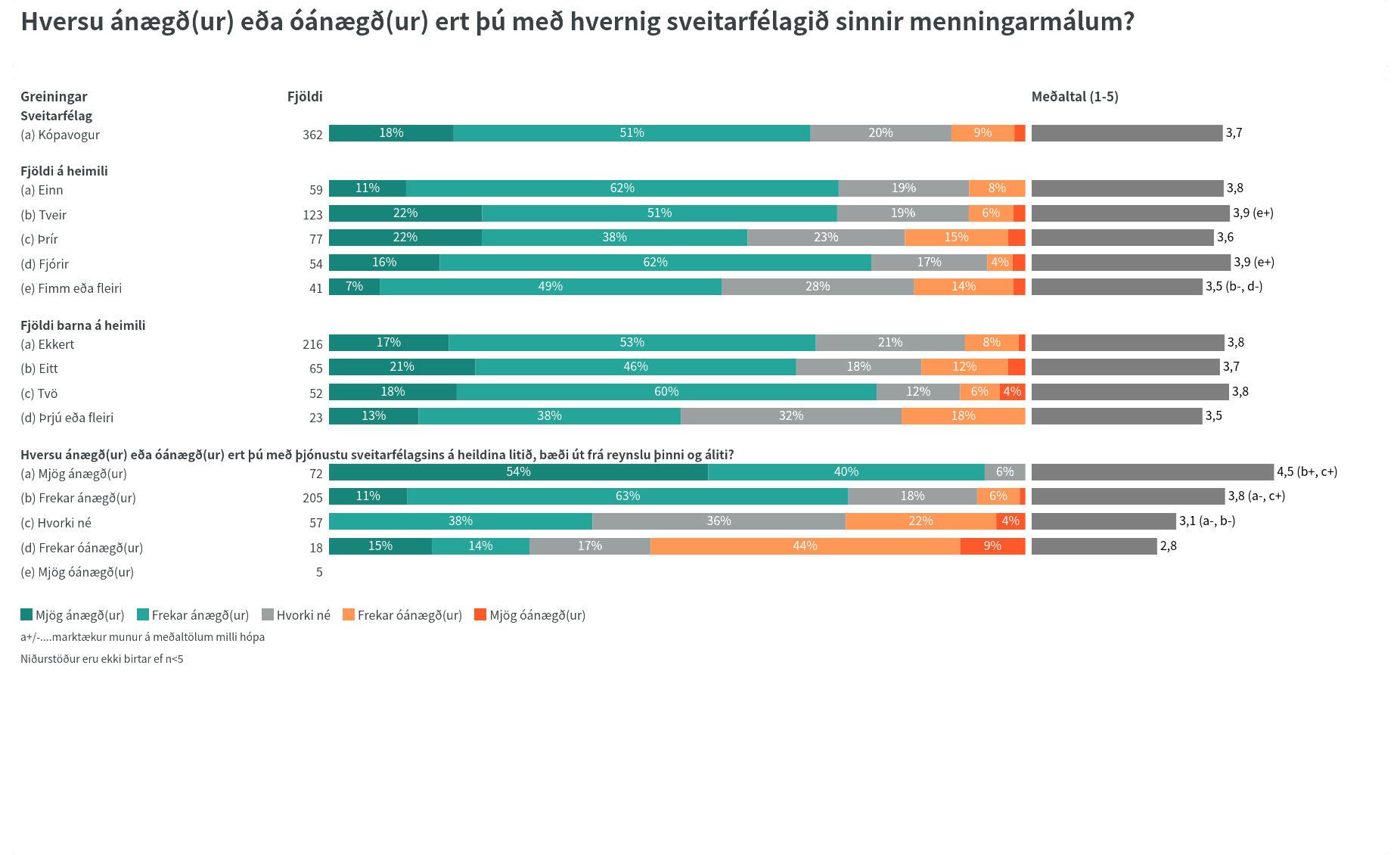 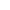 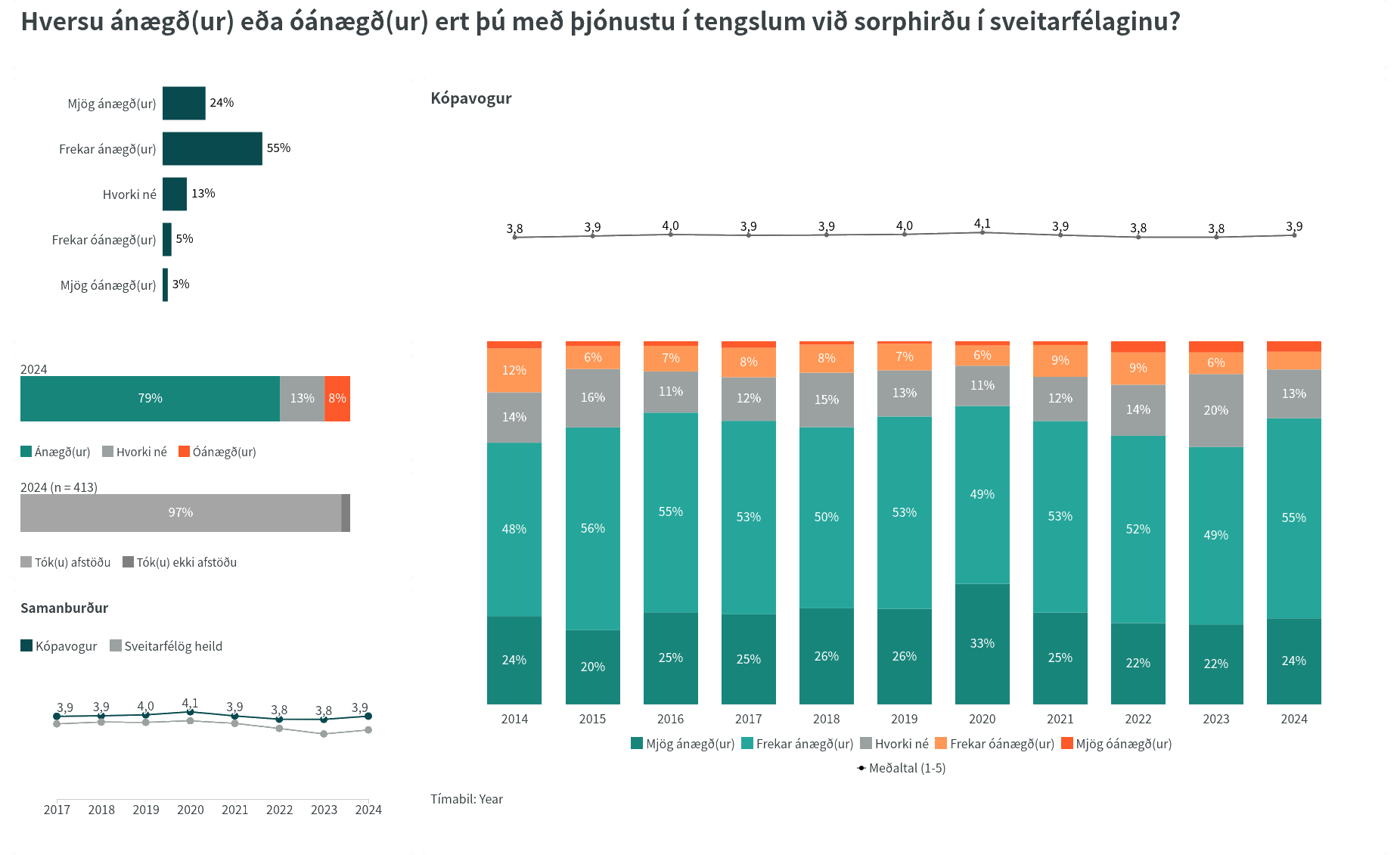 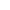 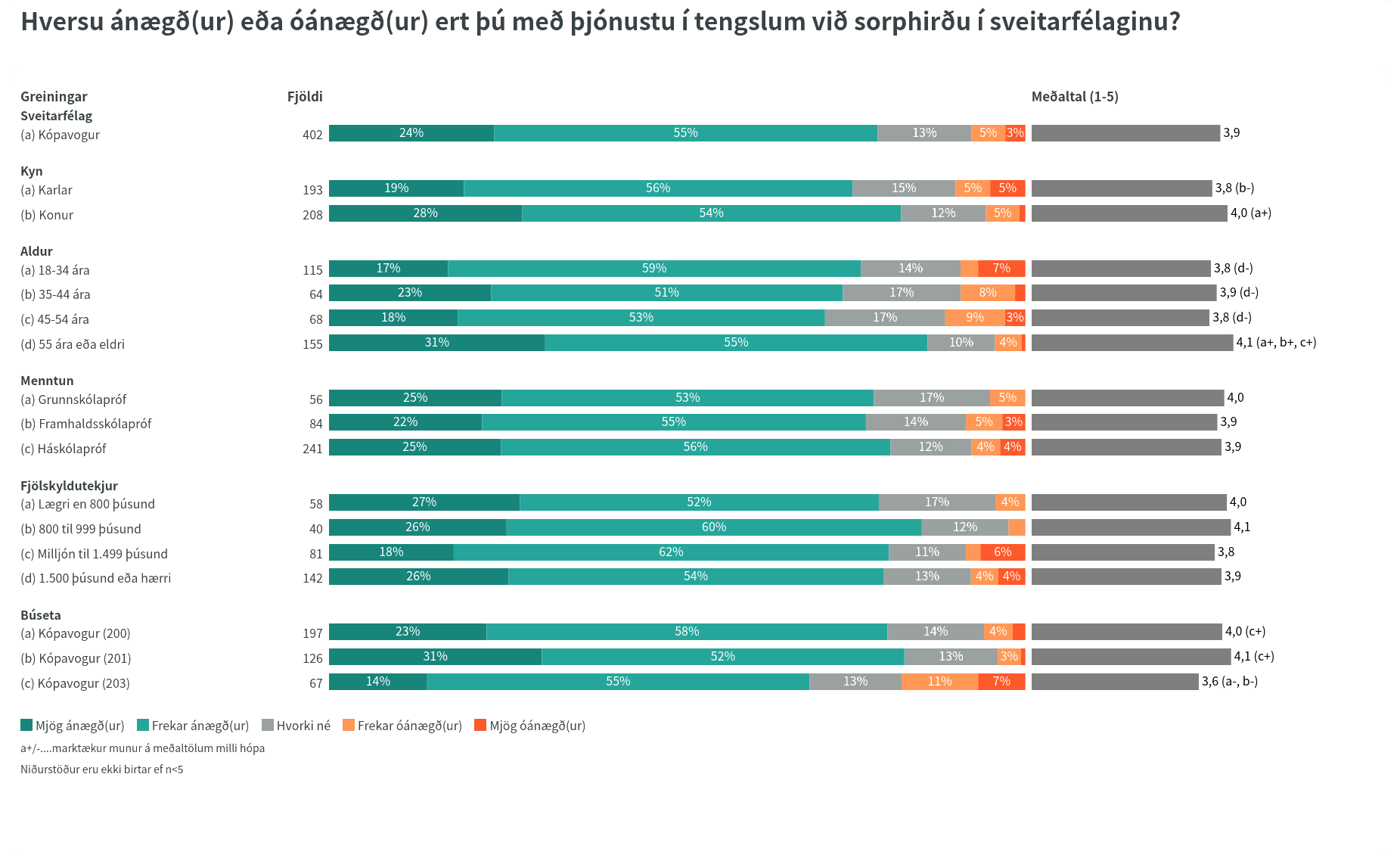 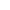 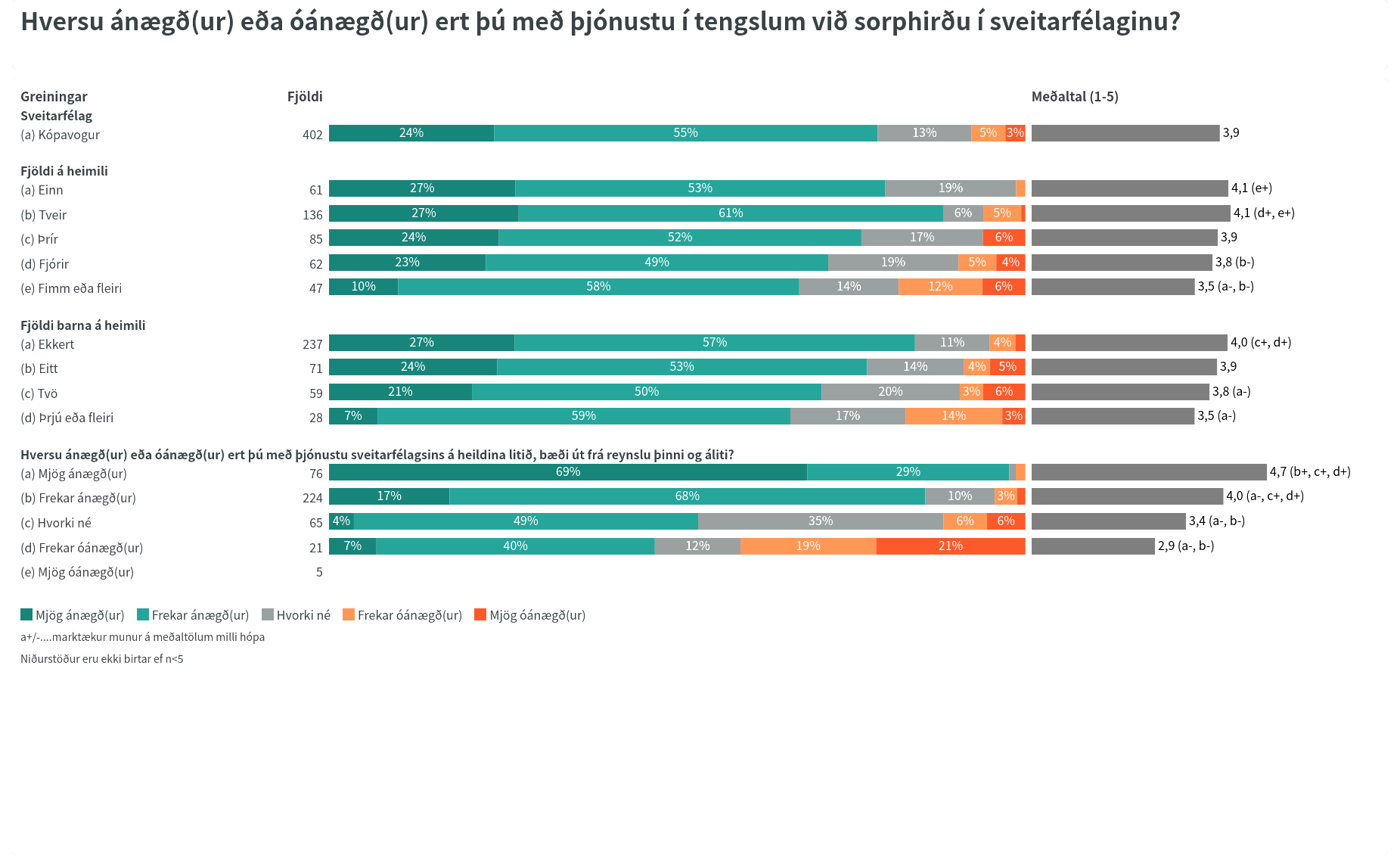 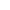 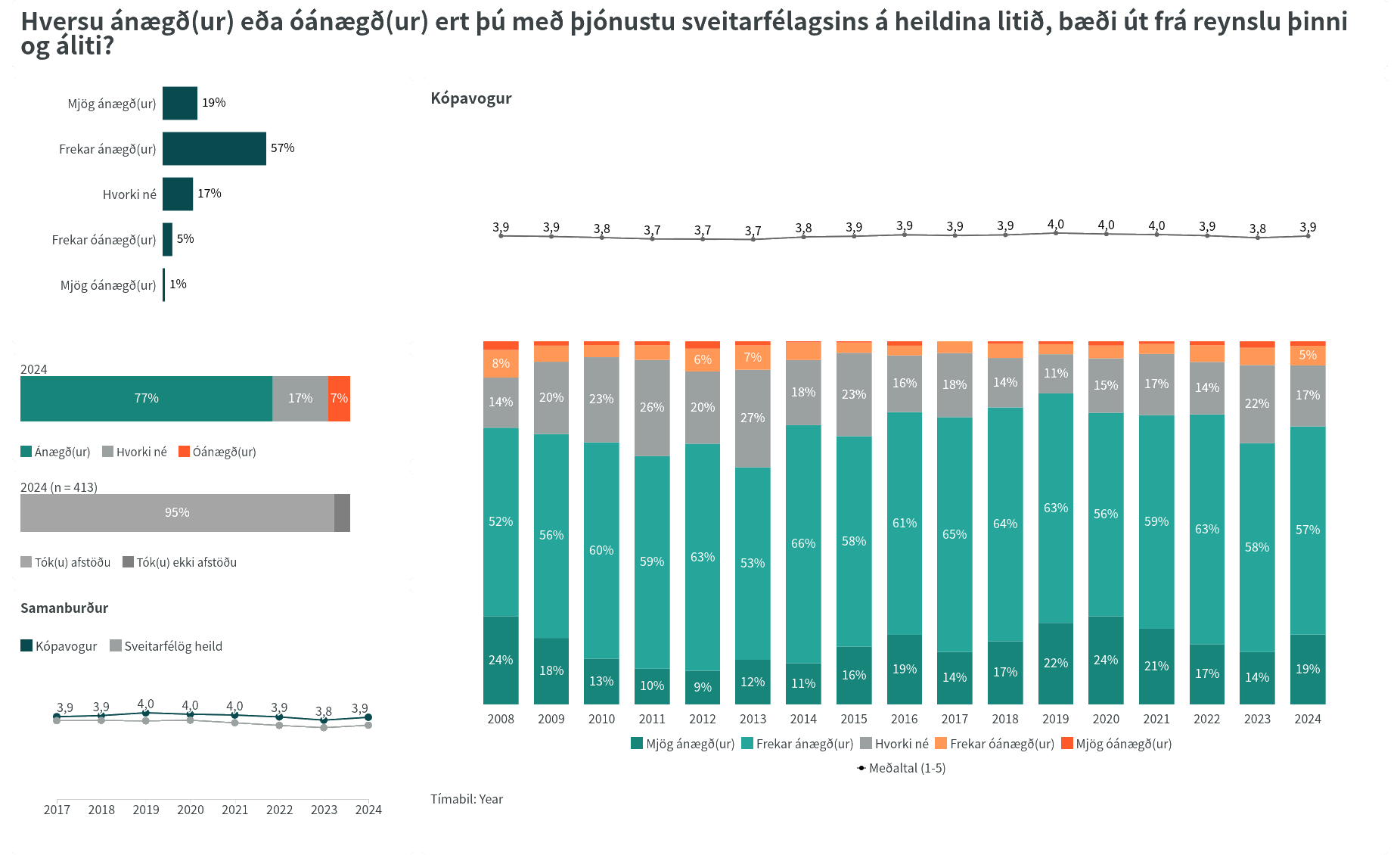 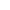 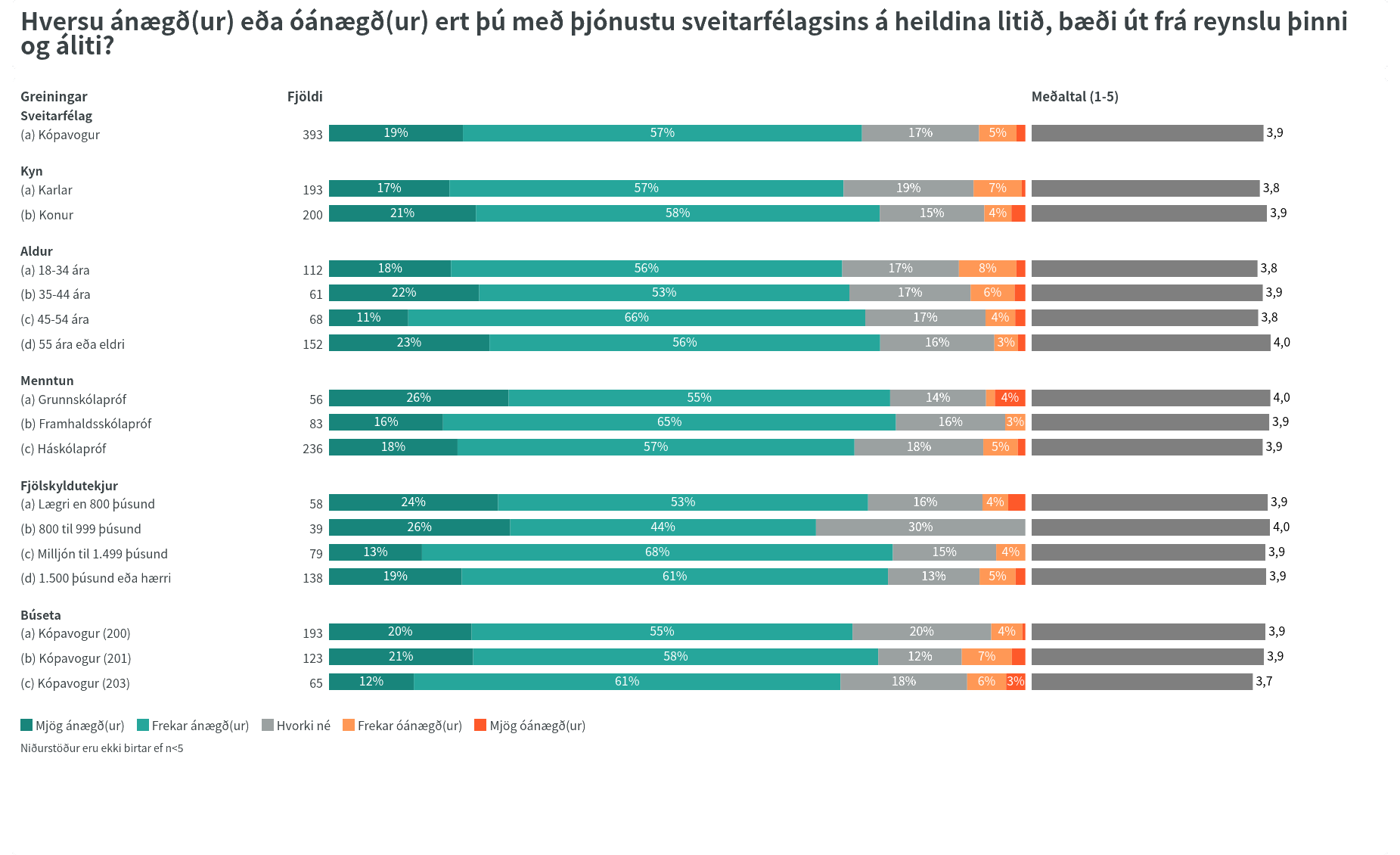 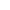 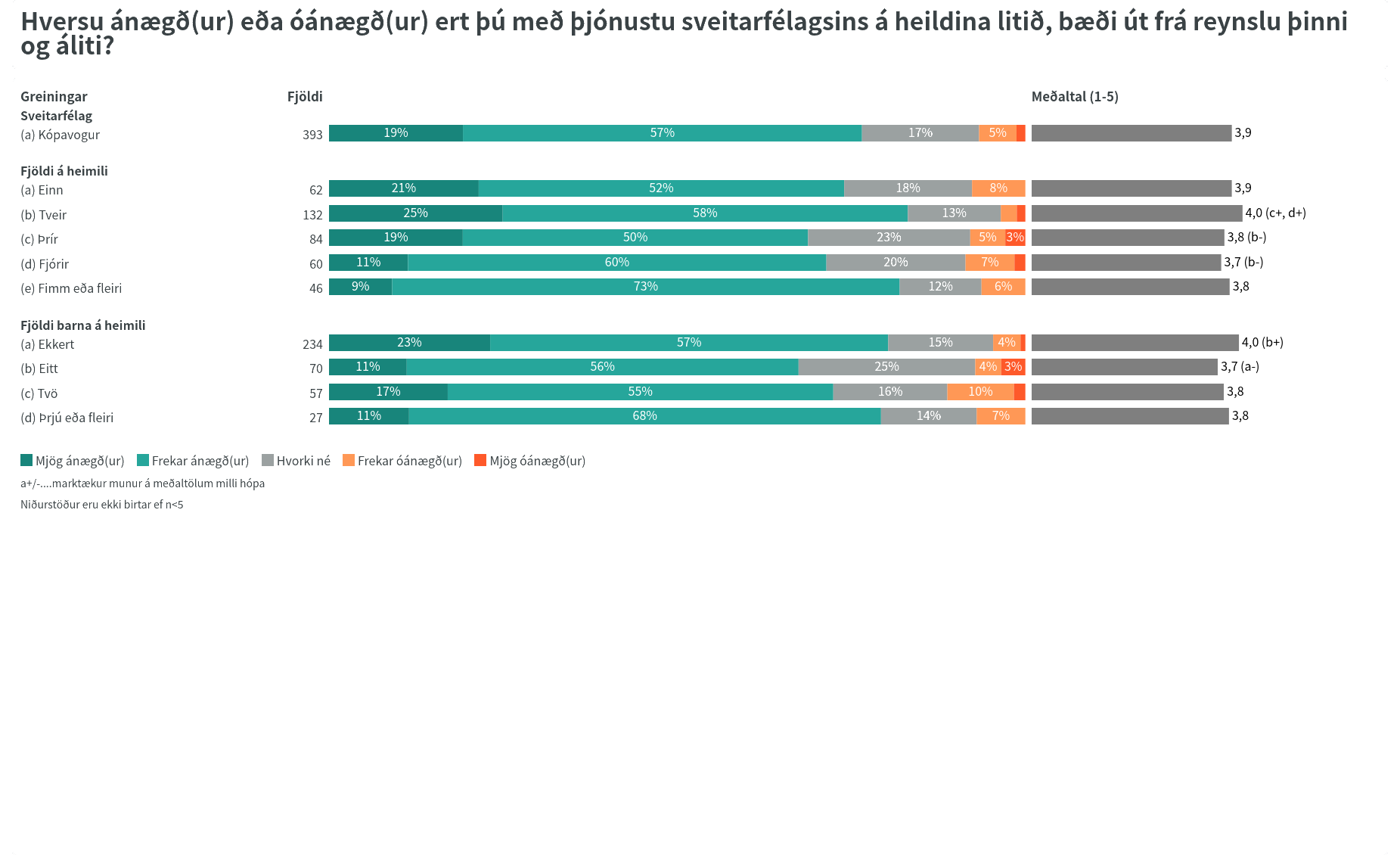 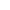 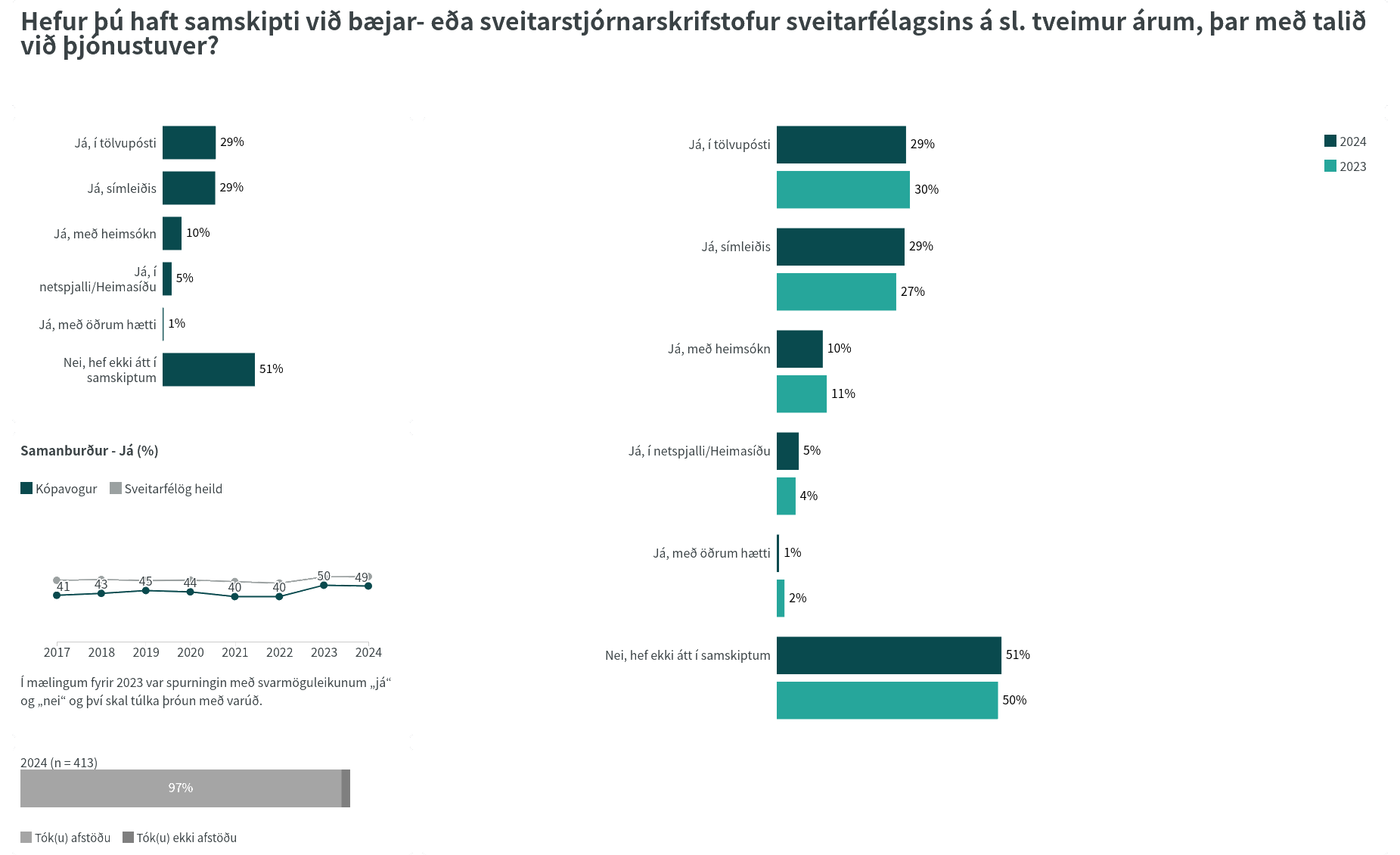 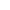 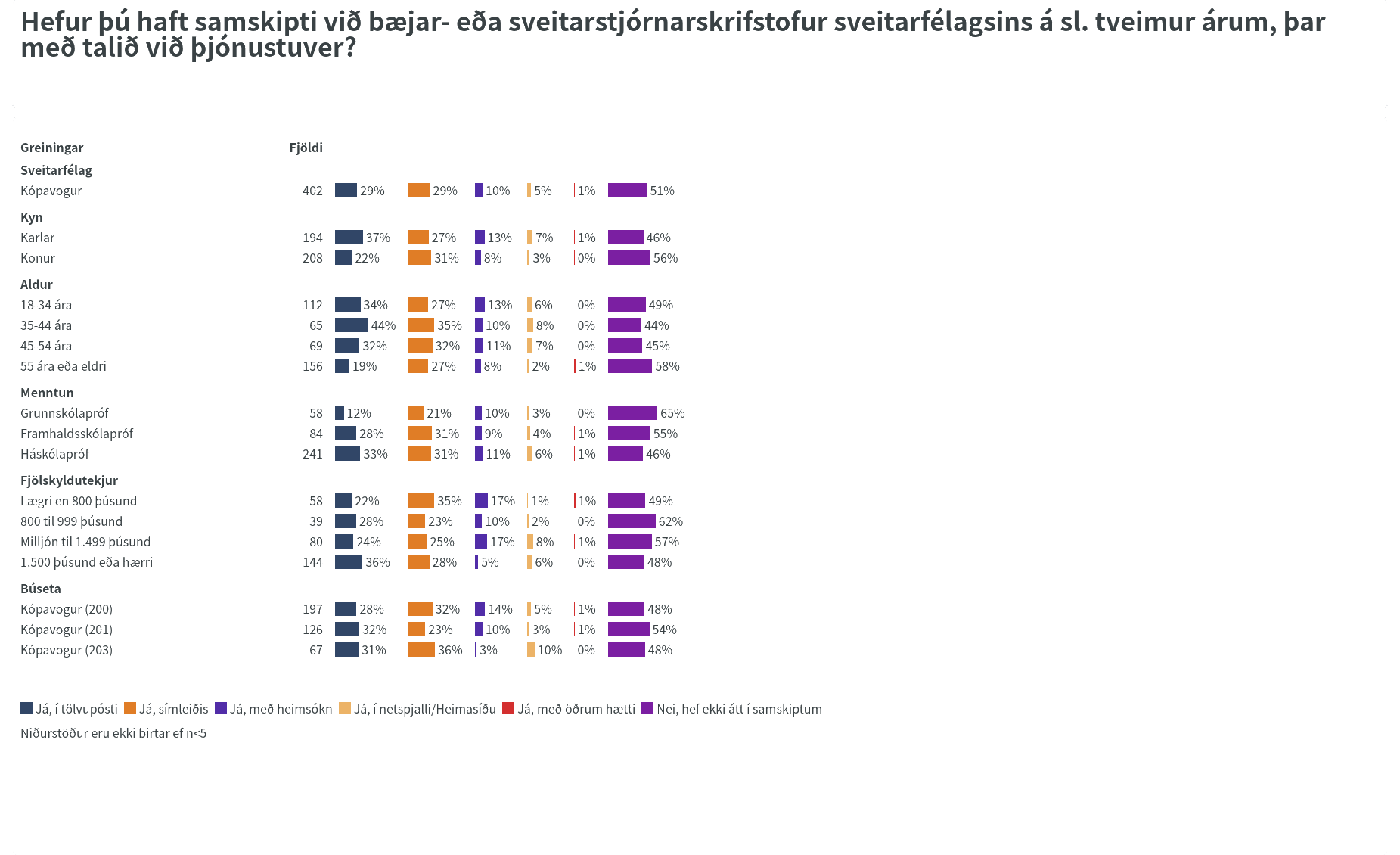 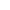 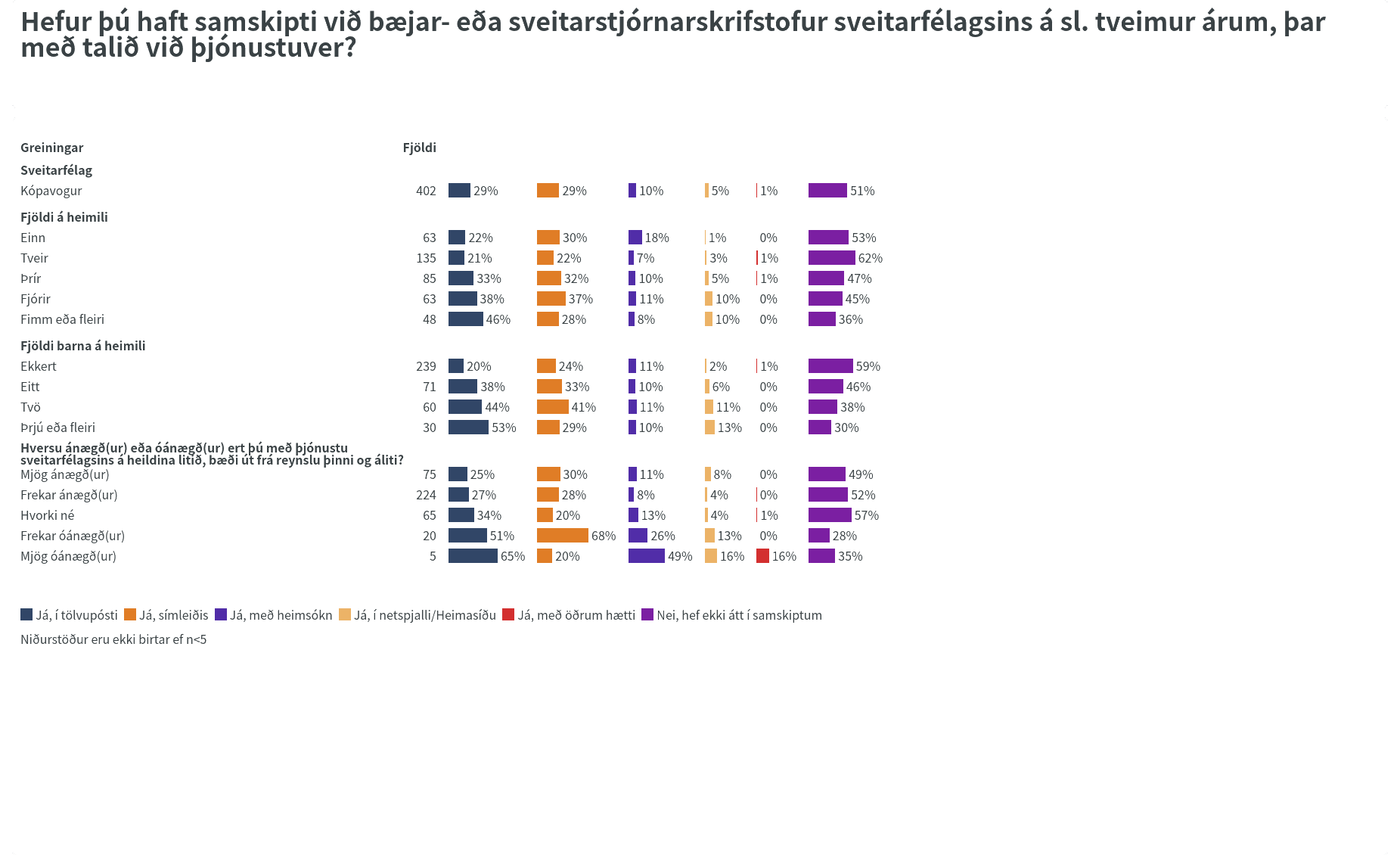 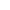 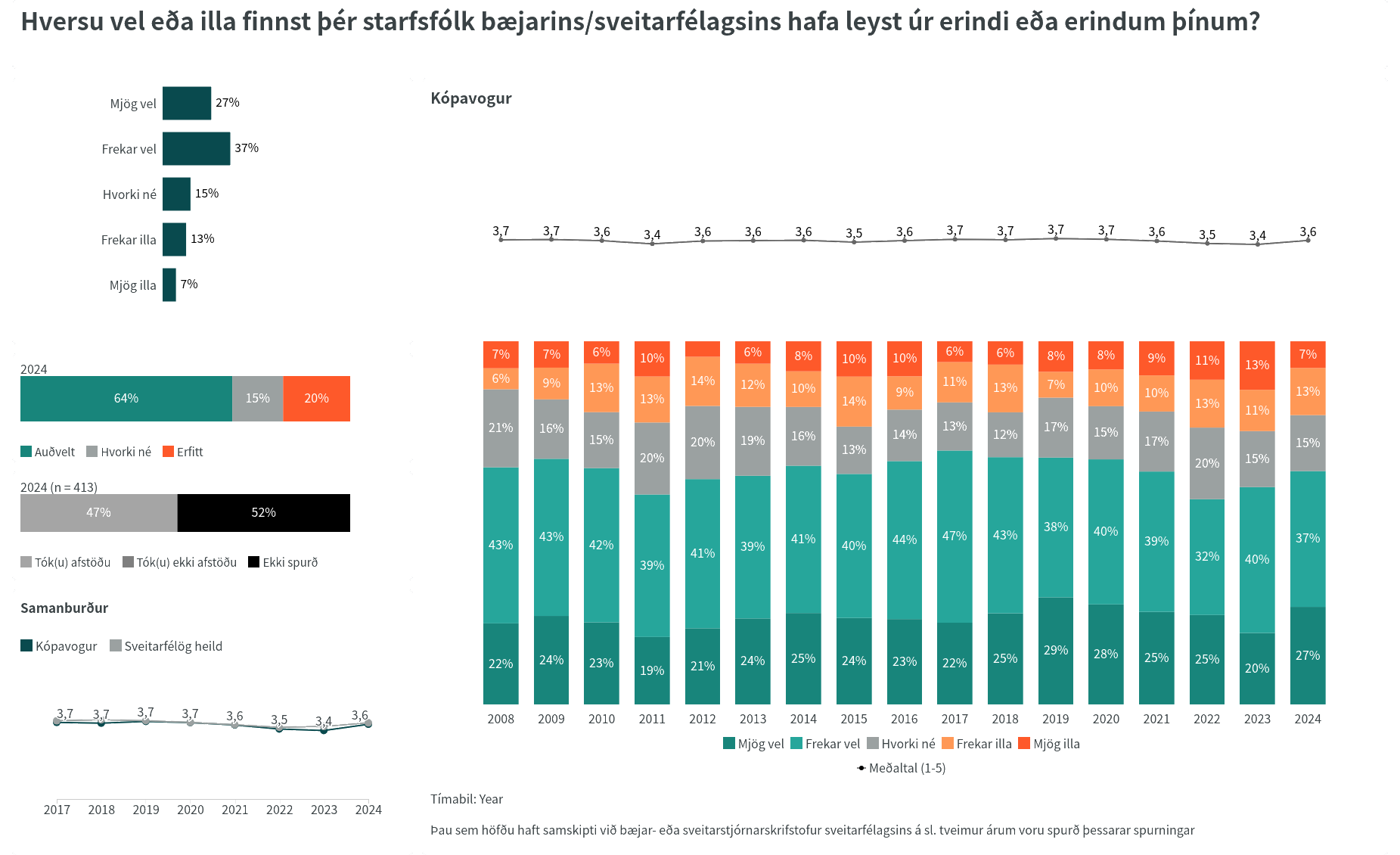 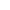 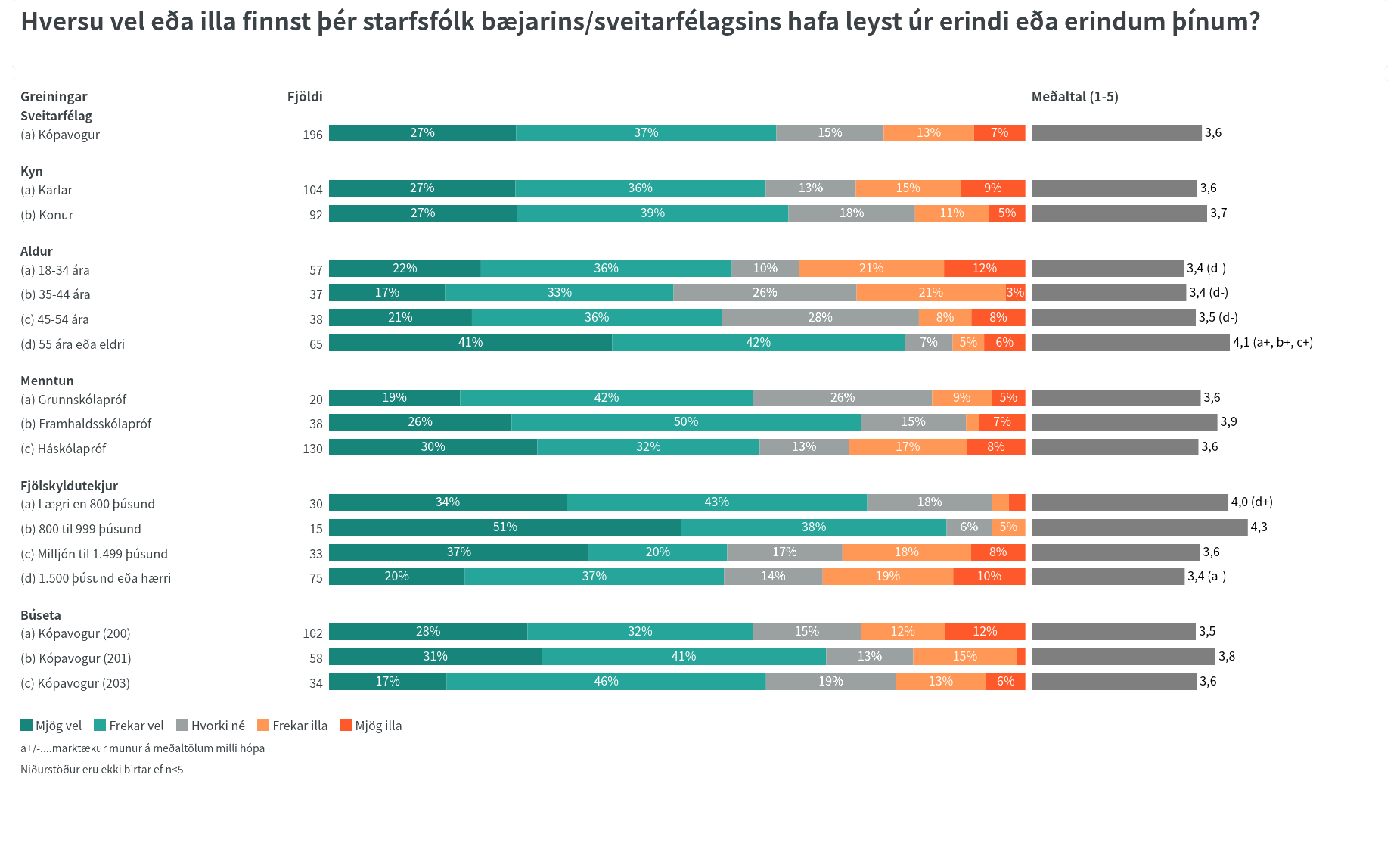 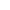 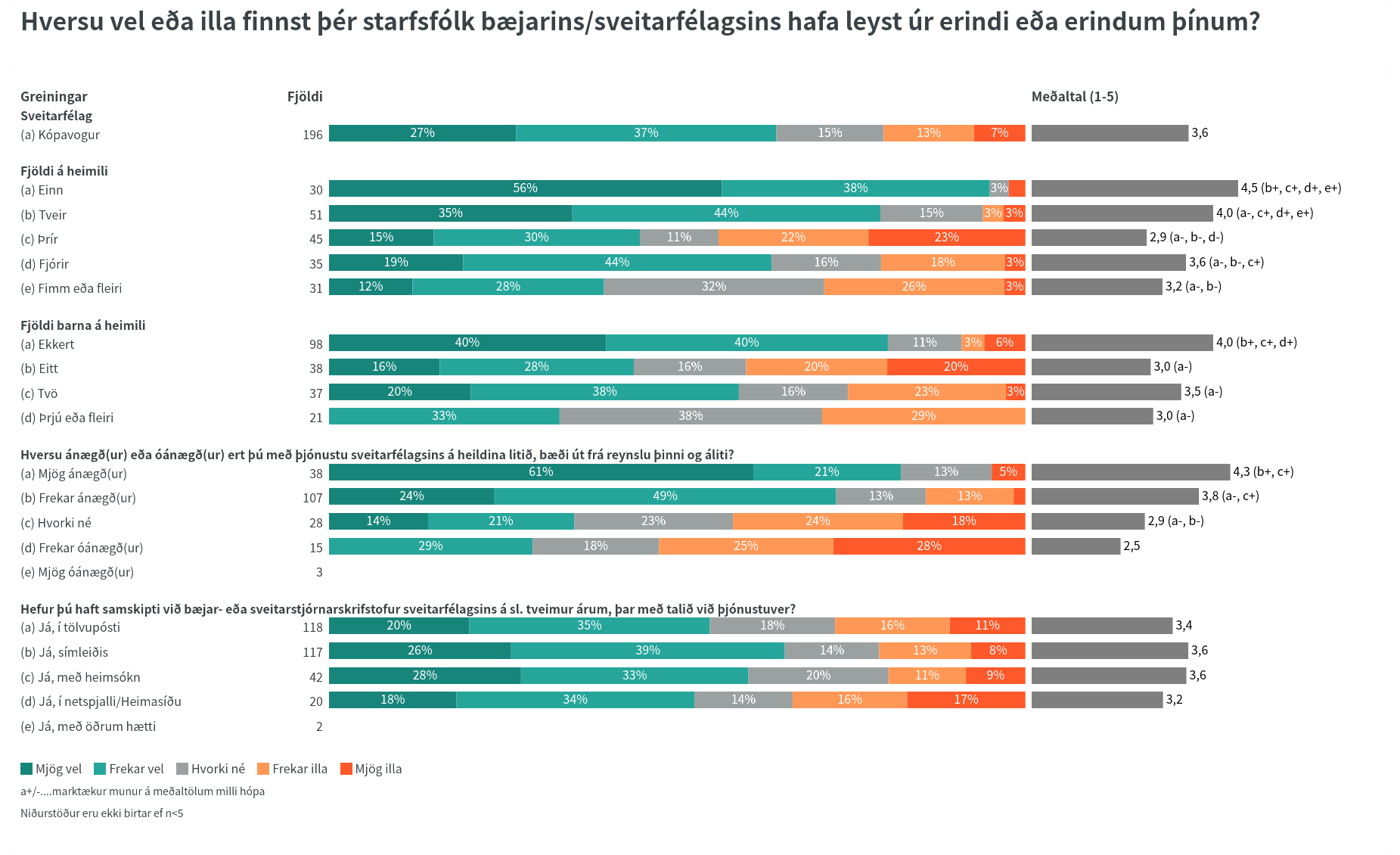 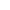 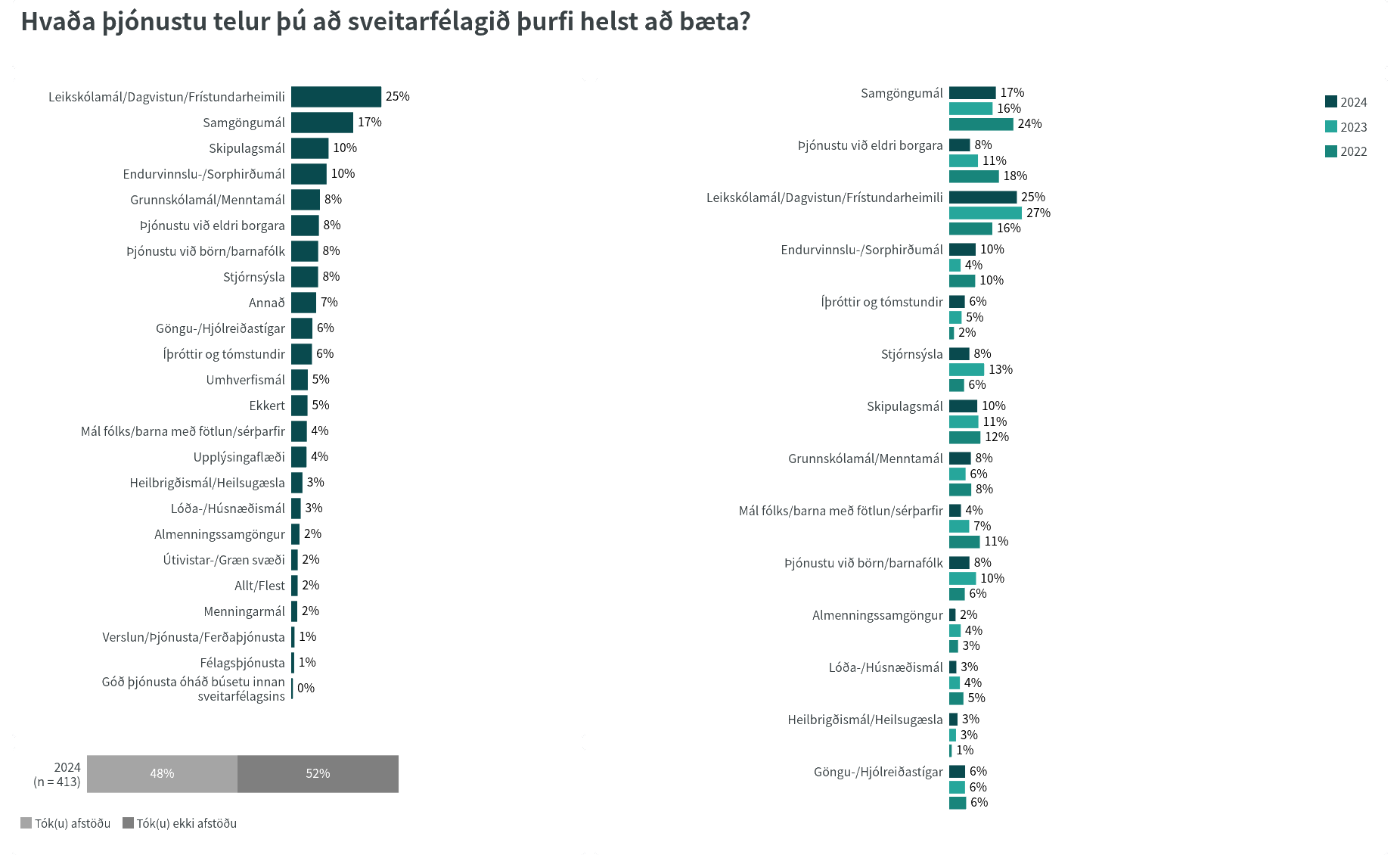 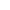 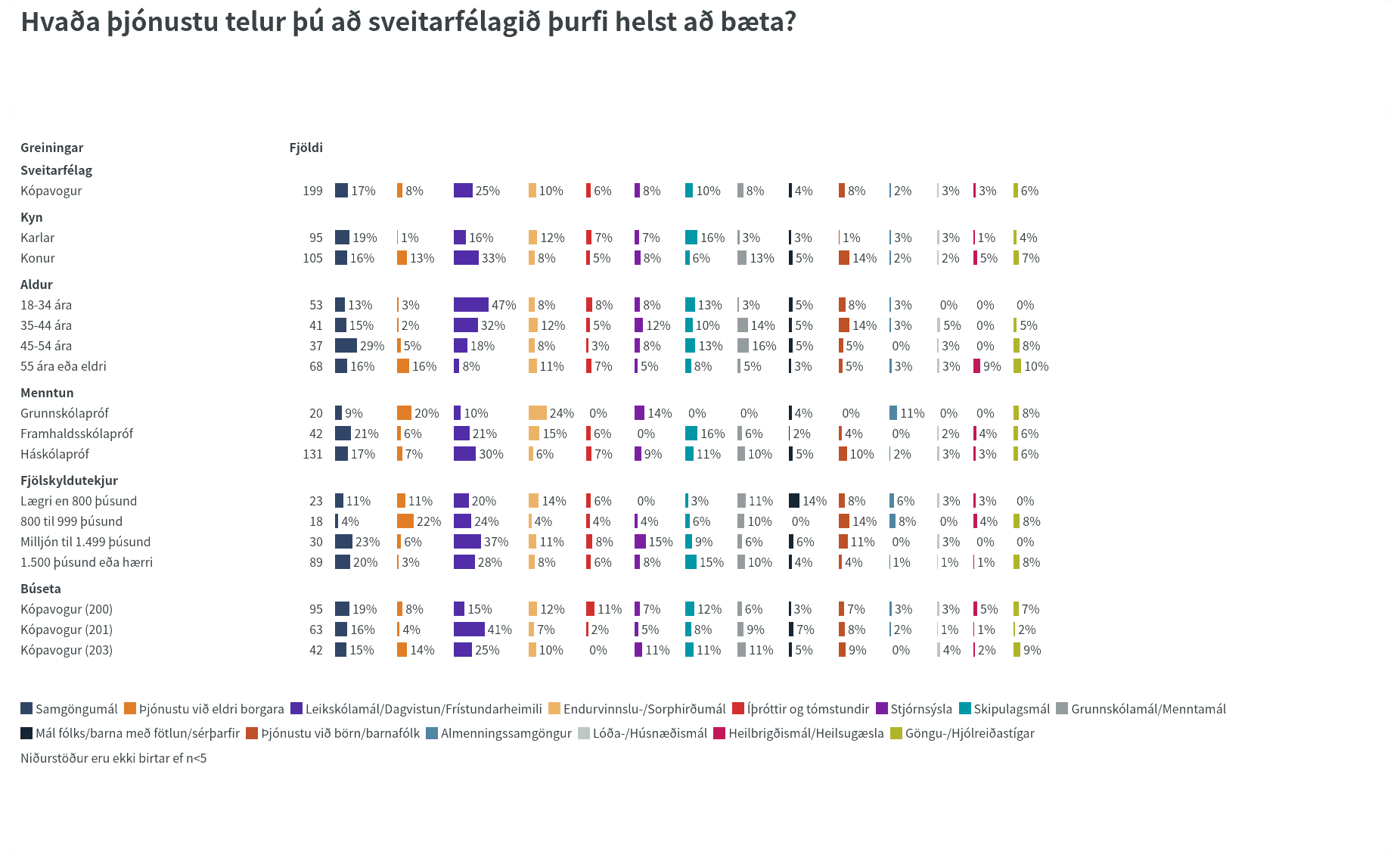 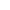 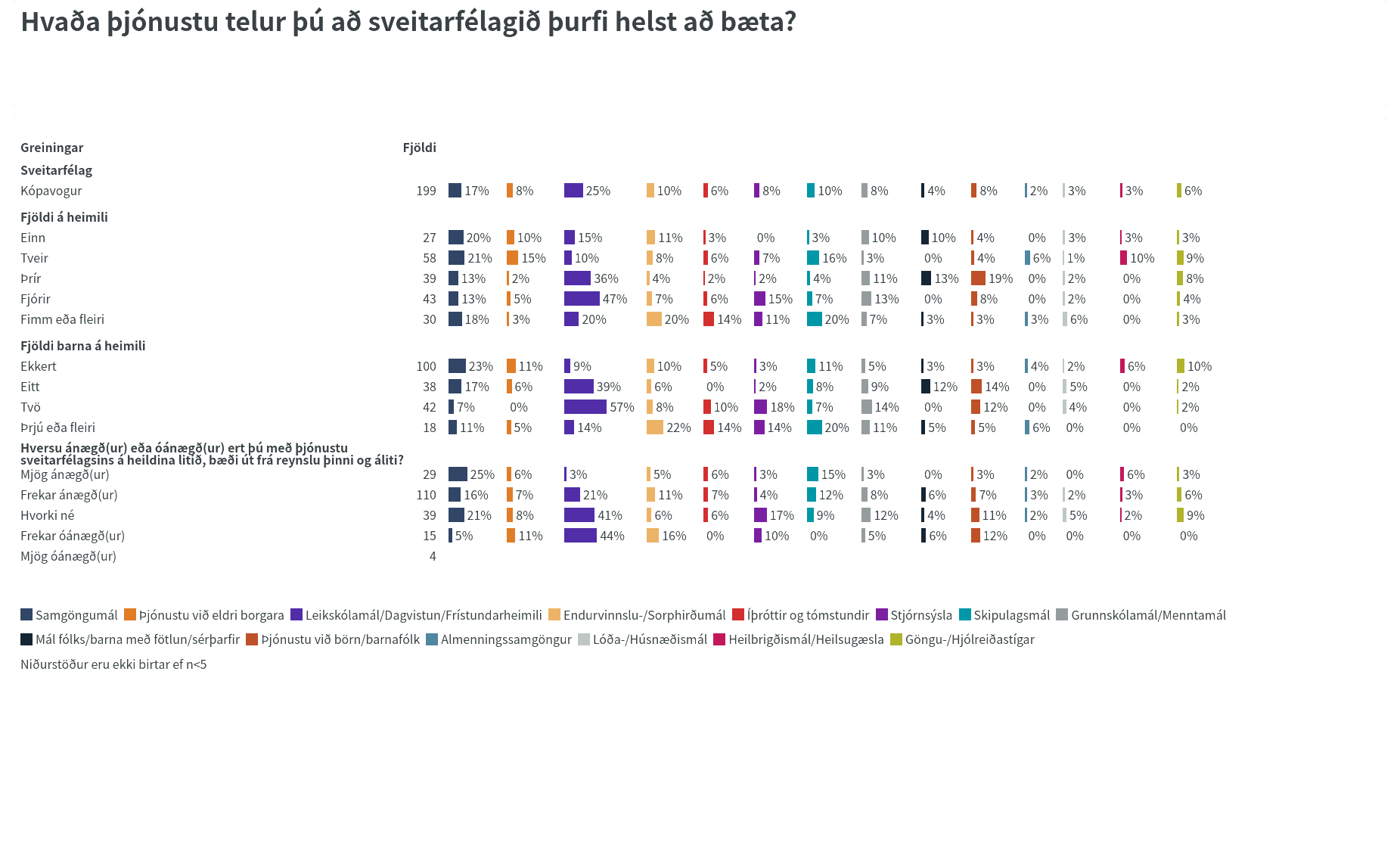